Dynamics and predictability of Rapid Intensification of Super Typhoon Usagi (2013)
Simon Liu
Dandan Tao
Masashi Minamide
Advisor: Dr. Fuqing Zhang
        Dr. Kun Zhao
Outline
Background and Motivation 
Ensemble Forecast and correlation analysis
Role of Moisture: Switch Qvapor experiment
Conclusion
Outline
Background and Motivation 
Ensemble Forecast and correlation analysis
Role of Moisture: Switch Qvapor experiment
Conclusion
Super Typhoon Usagi (2013)
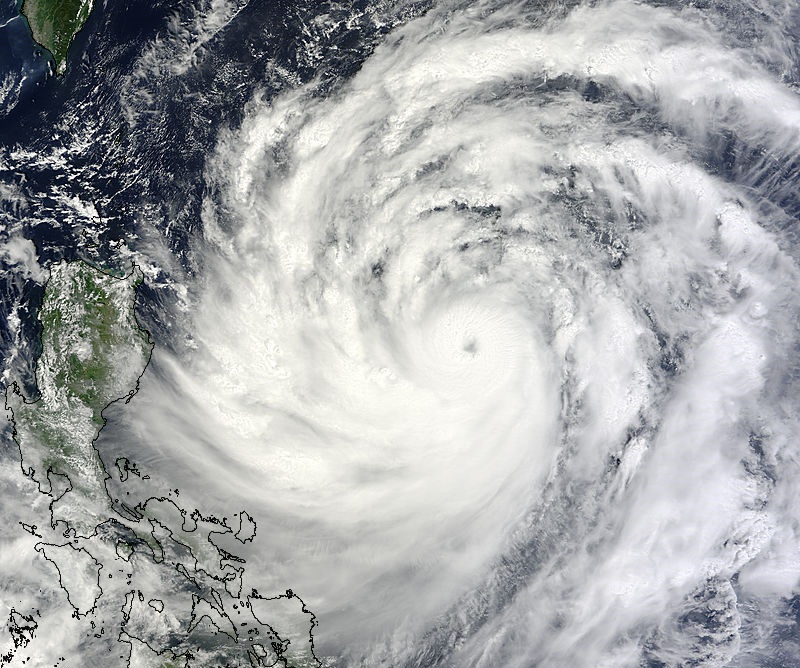 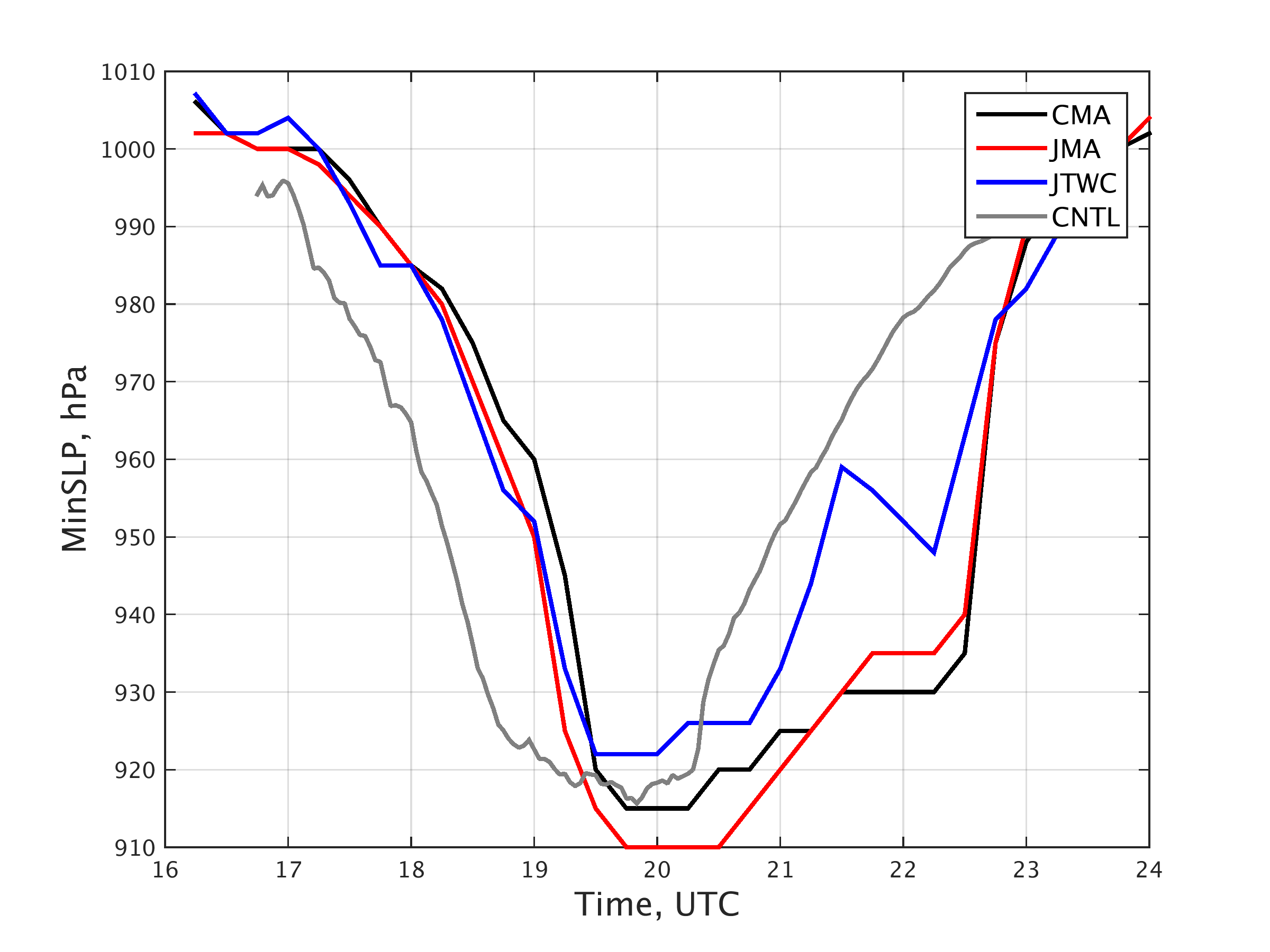 Usagi intensified by 65 knots (33 m/s) at 24 hours, double of standard of rapid intensification (30 knots). 
Control Run predict much early RI with strong intensity
Data Assimilation using PSU-EnKF system
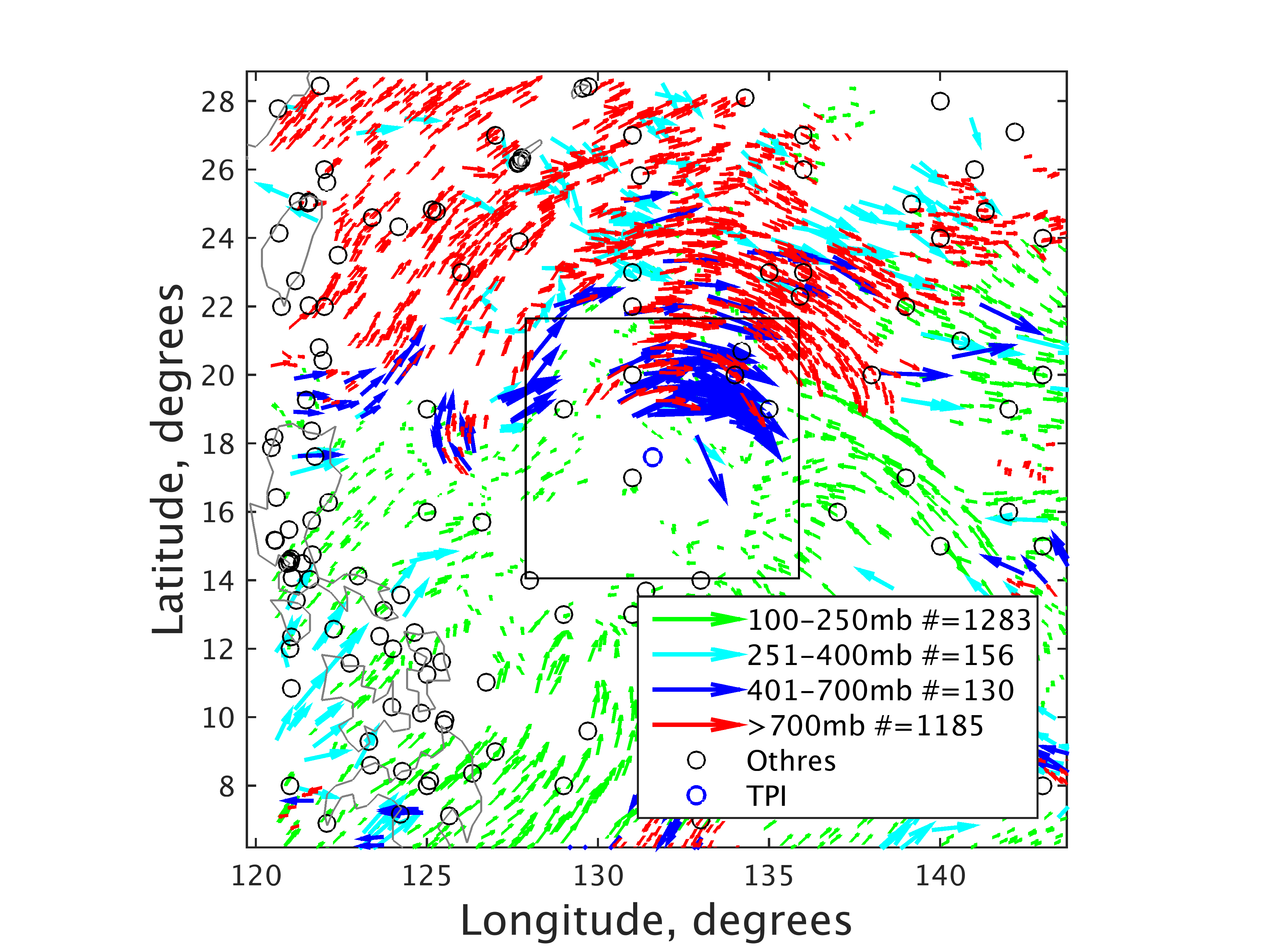 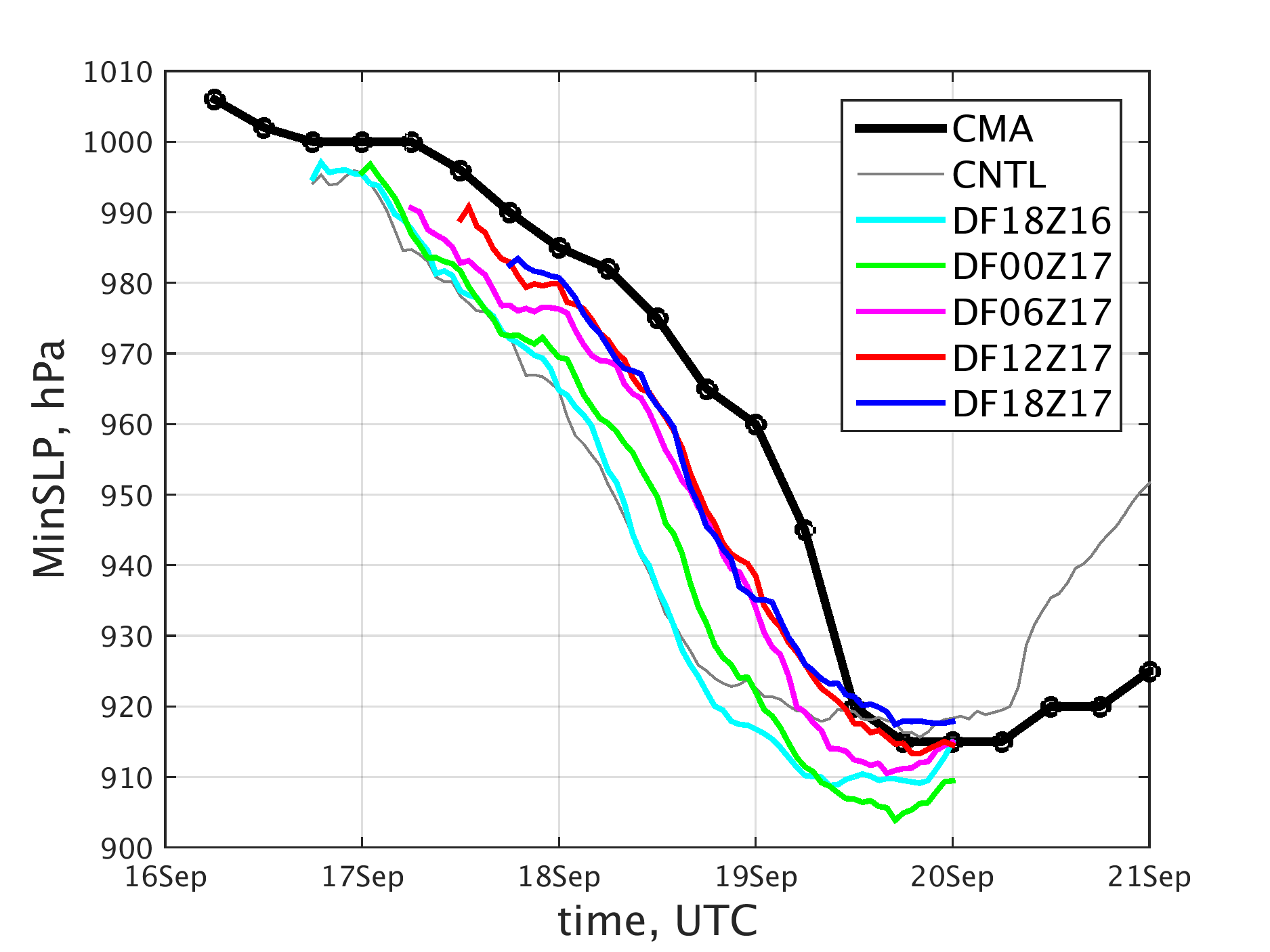 Questions:
How could DA Atmospheric Motion Vectors help improve RI forecast?
What factors impact the RI and intensity forecast of Usagi?
Analysis of DA experiment
Increment
Analysis
Input
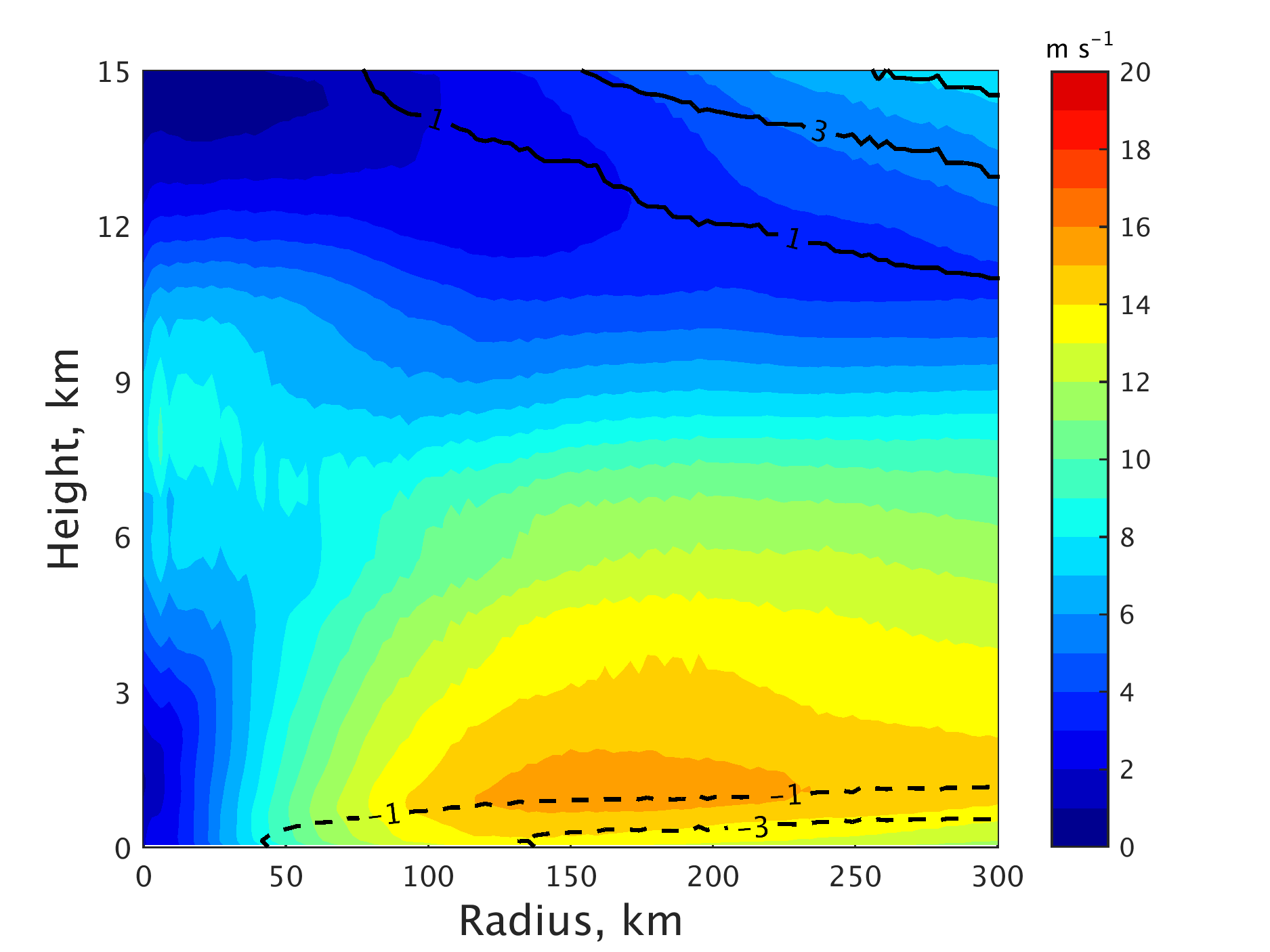 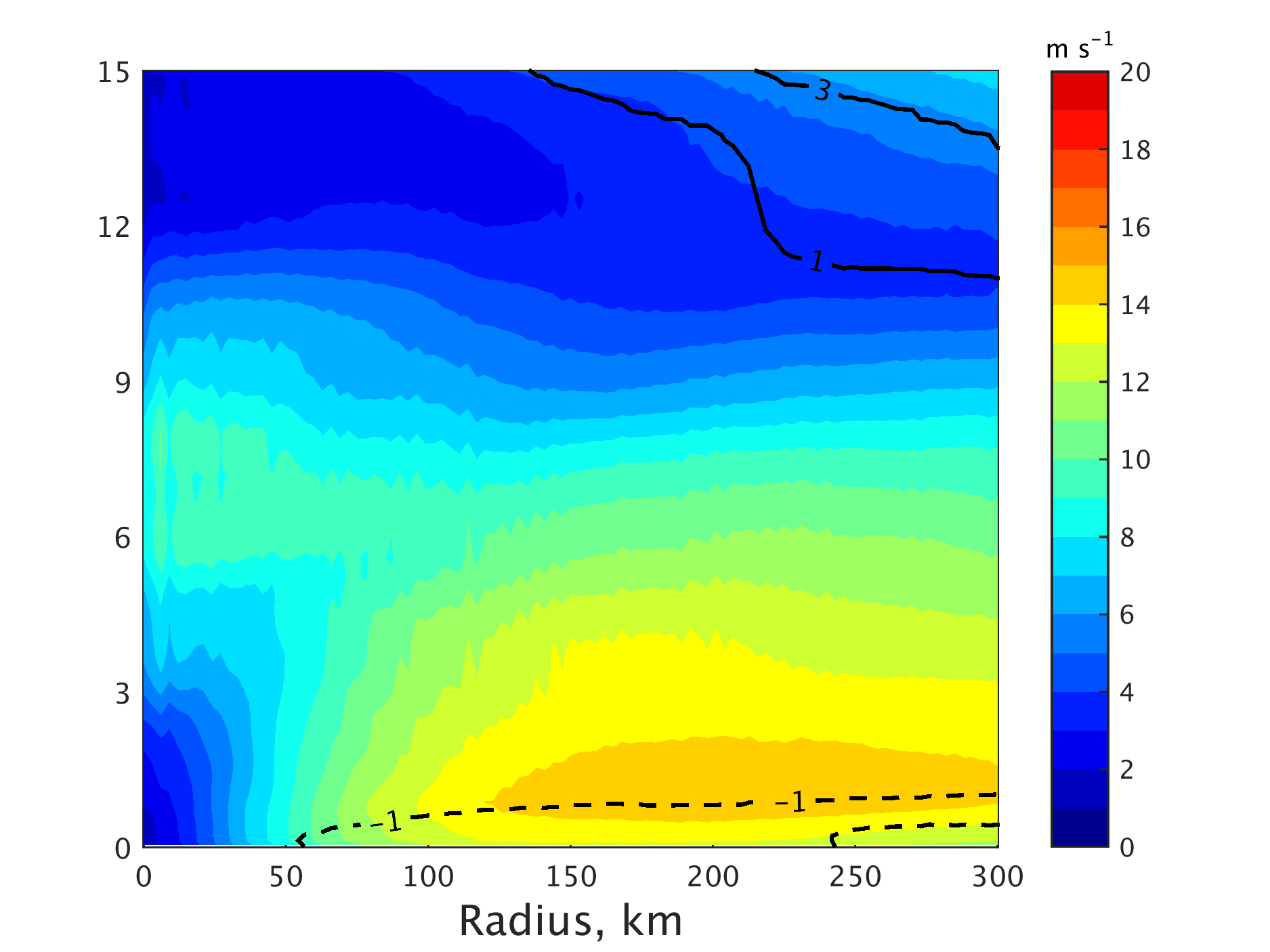 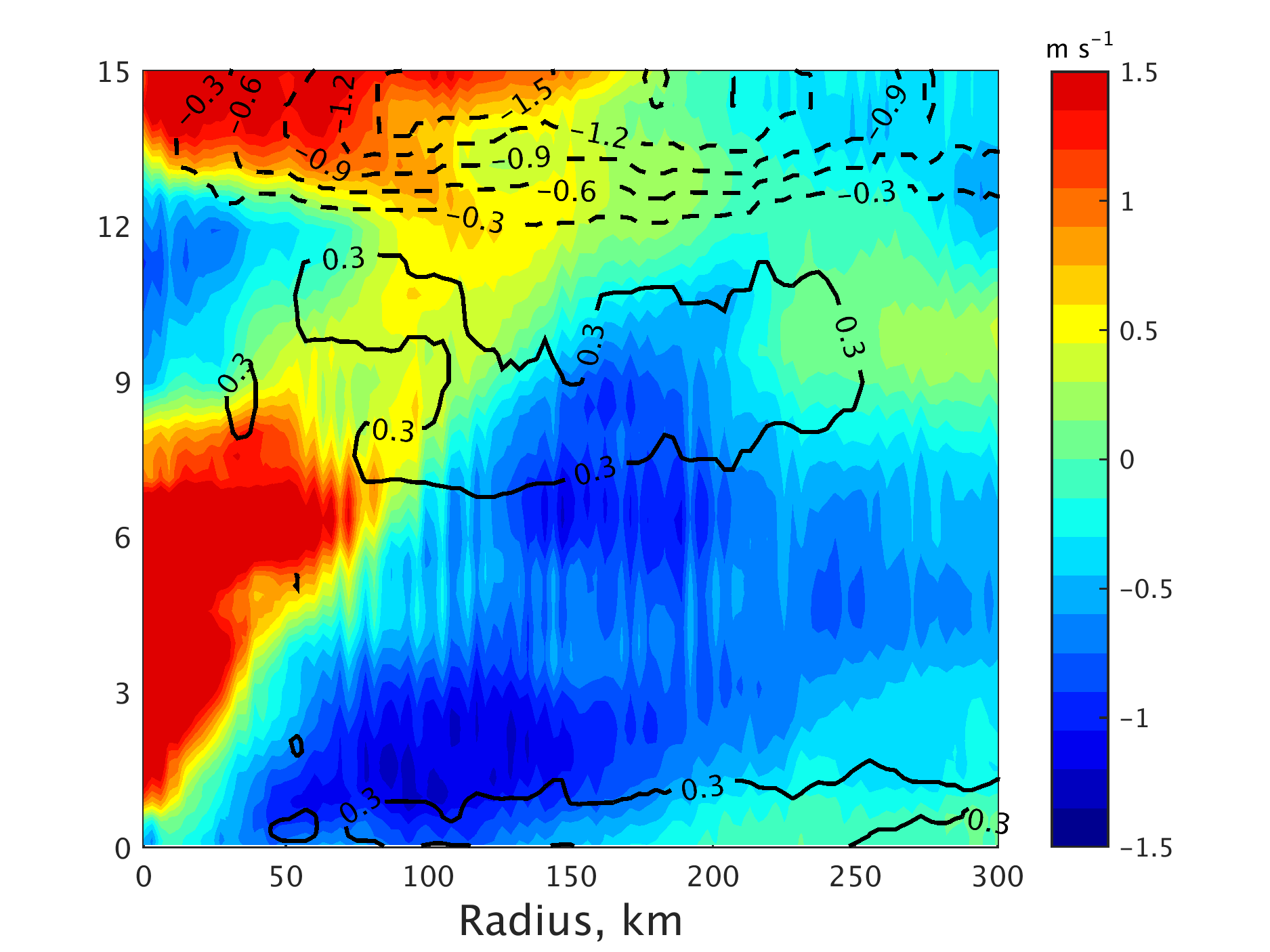 During most of EnKF anlysis cycles, the primary and secondary circulation were reduced. e.g. tangential wind decreased by 1.5 m s-1
[Speaker Notes: In order to demonstrate, we emply ensemble forecast]
Outline
Background and Motivation 
Ensemble Forecast and correlation analysis
Role of Moisture: Switch Qvapor experiment
Conclusion
Ensemble Forecast
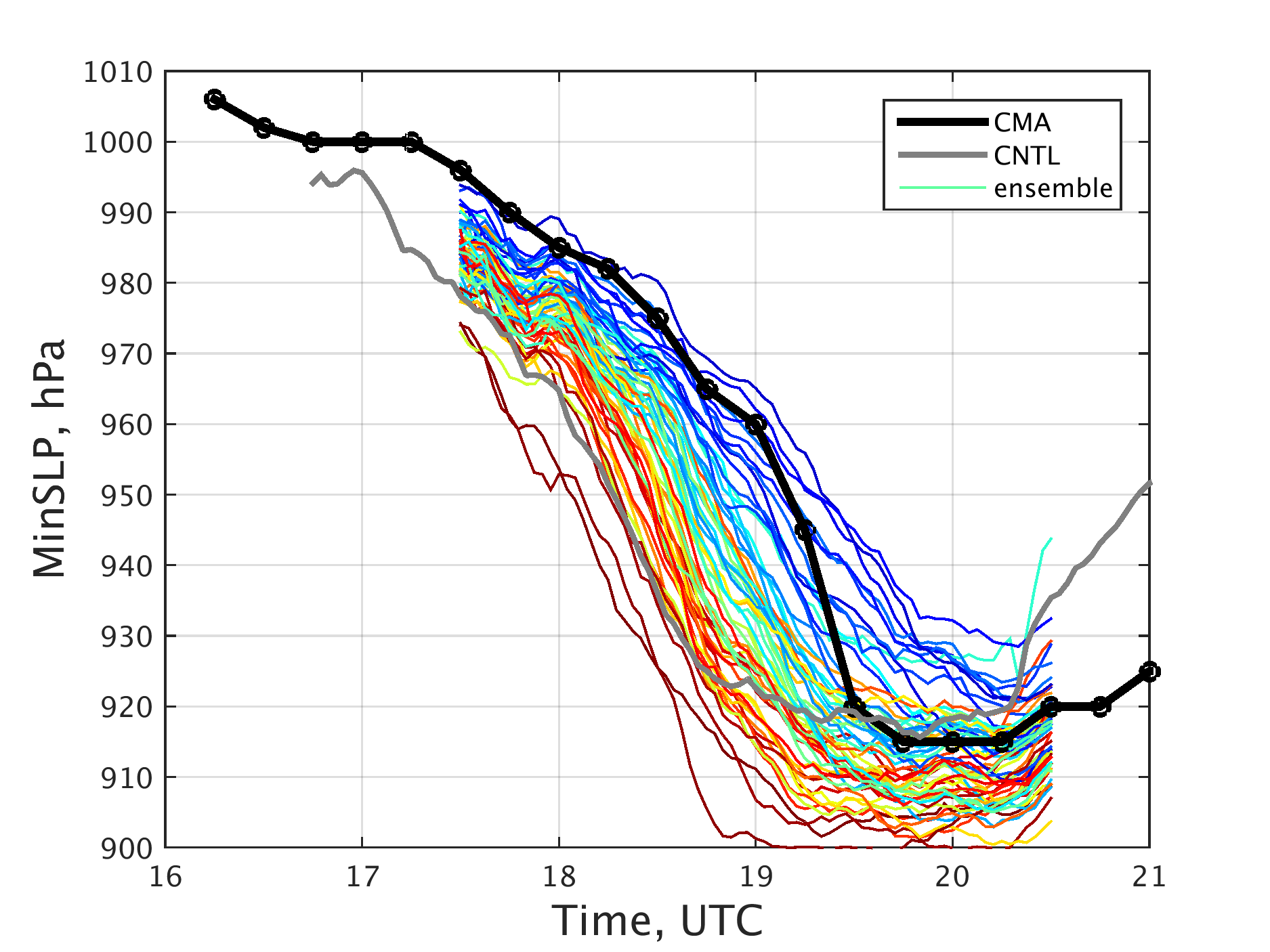 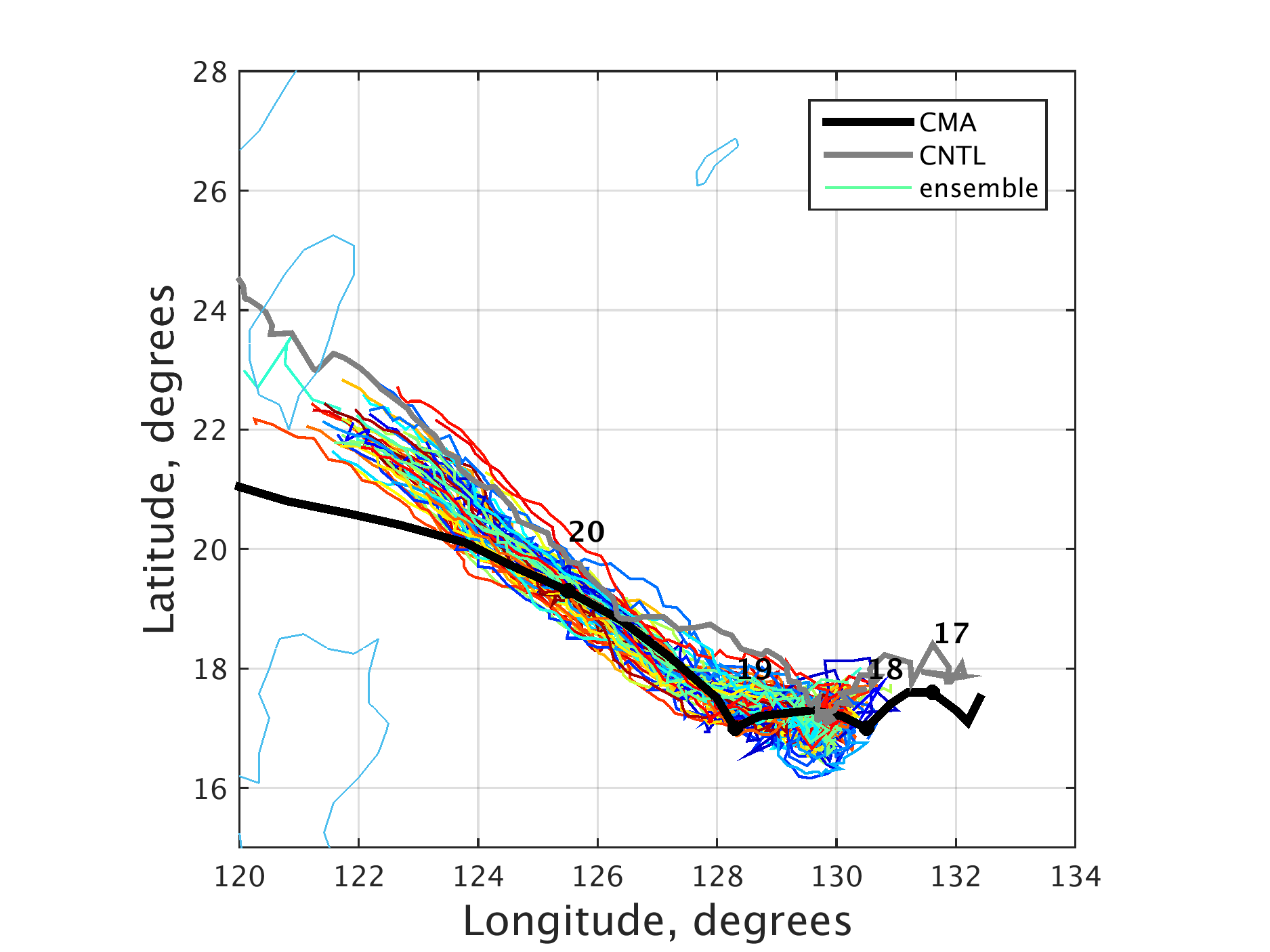 Features: significant RI onset timing variation and intensity diverge
Definition of RI timing: The time by subsequent 24 h intensity change (measured by min SLP) is maximized.
[Speaker Notes: Definition of RI timing: The time by subsequent 24 h intensity change (measured by min SLP) is maximized.]
What factors cause the RI timing variation/ intensity divergence?
Environmental factors:
Deep layer shear? 
Environment shear? 
Dry air intrusion?
SST?
Internal factors:
Tilt (distance between low-level and middle-level vortex center)? 
Initial vortex strength?
Inner core moistures?
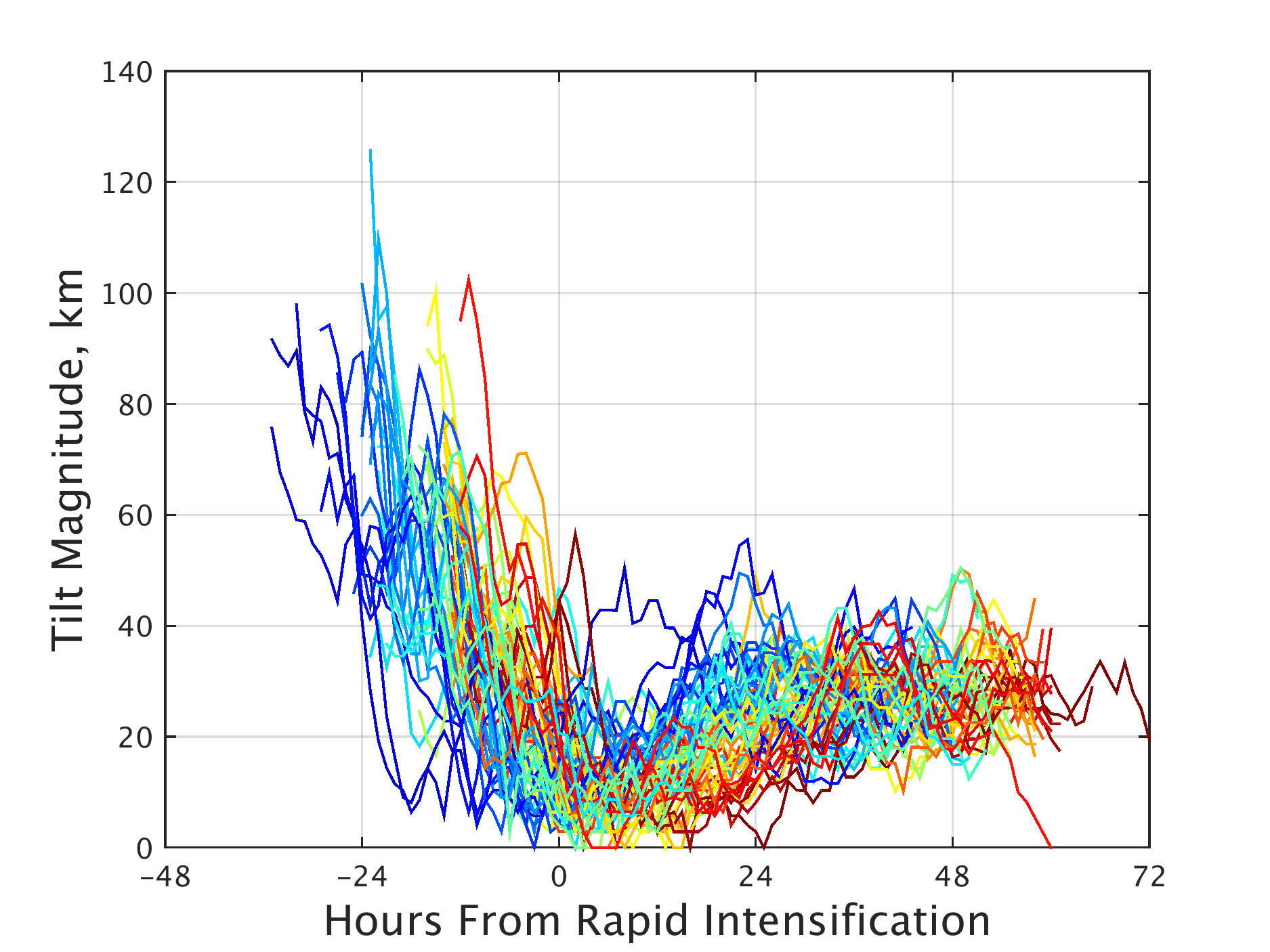 Correlation <vortex intensity, RI timing> and tilt
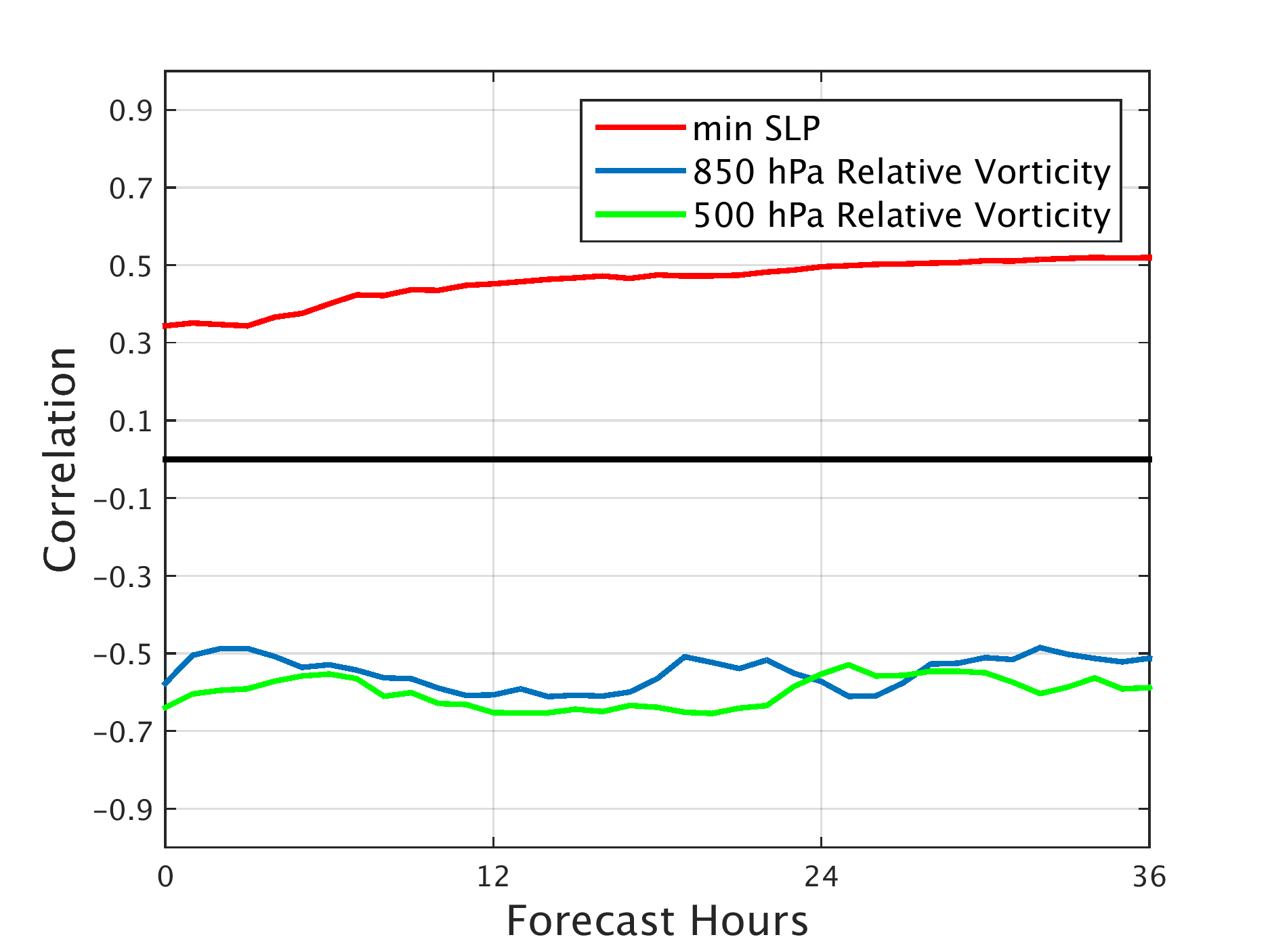 a
b
Correlation  <Vortex Intensity, RI timing>=0.5-0.7
Explain the DA experiment

Tilt: distance between middle and low level vortex centers
Reduce of tilt
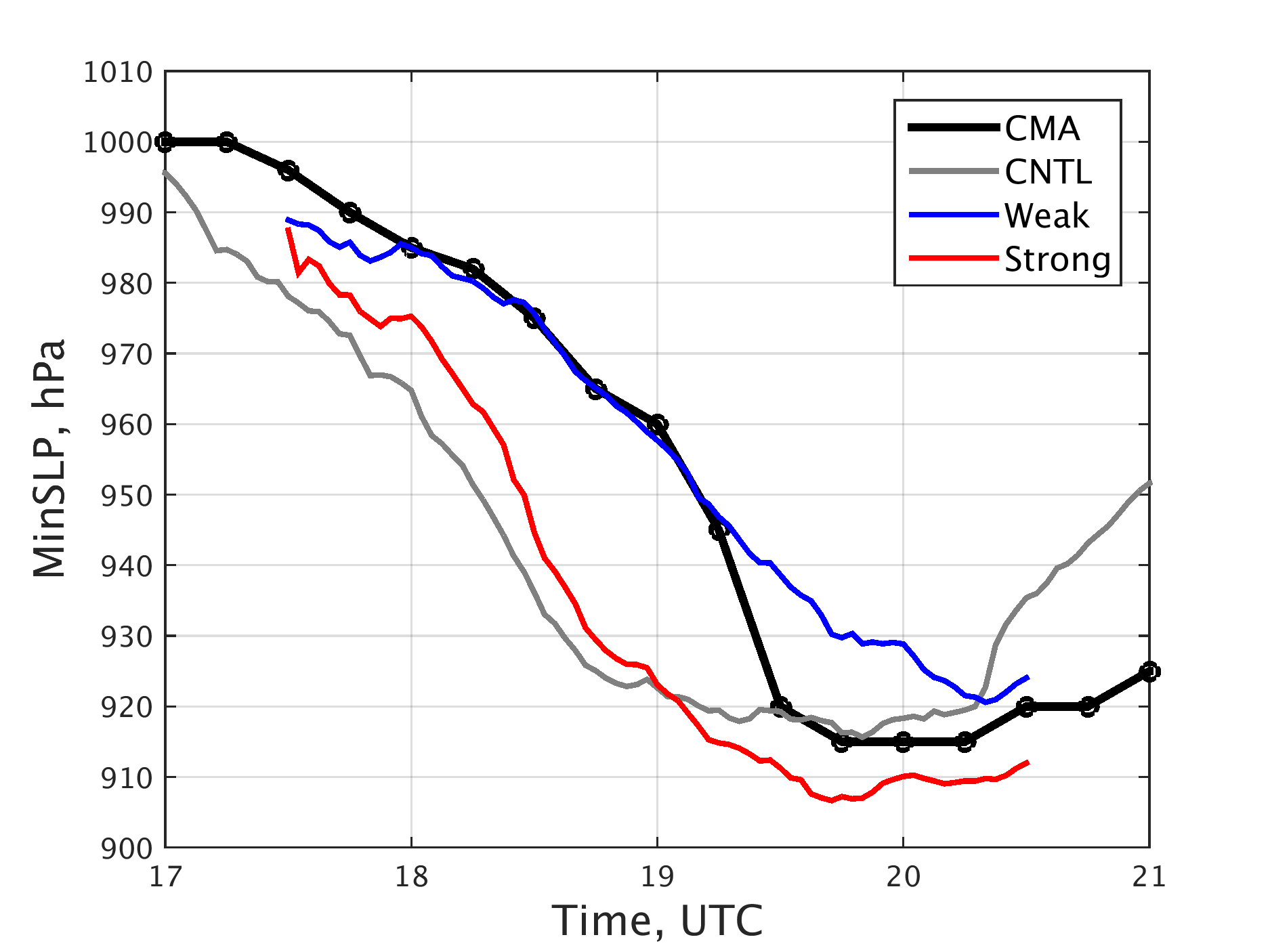 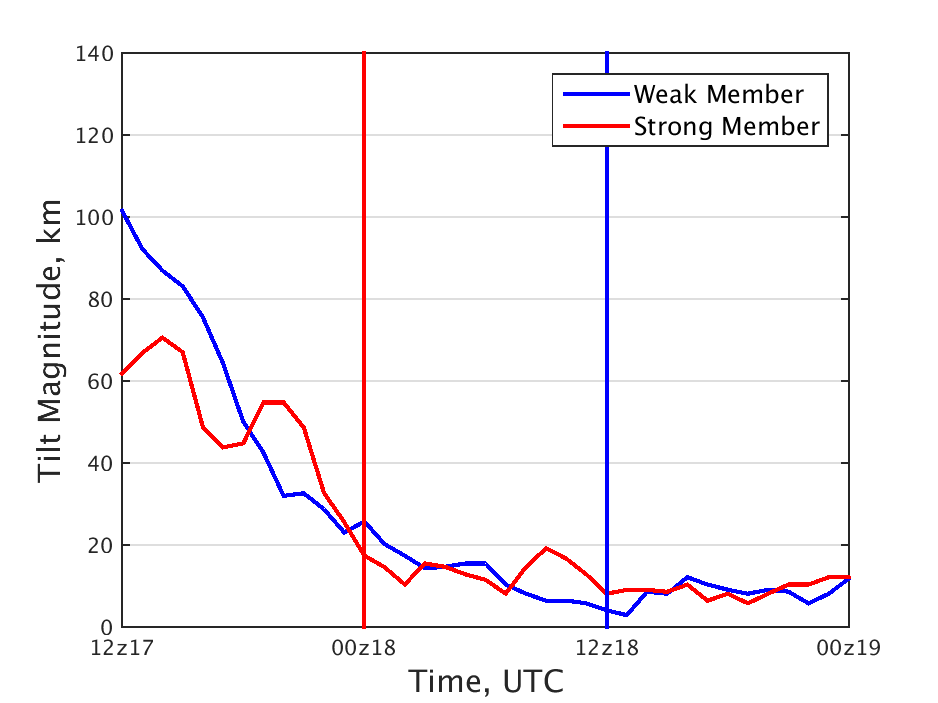 c
d
Partial Correlation <moisture, RI timing>
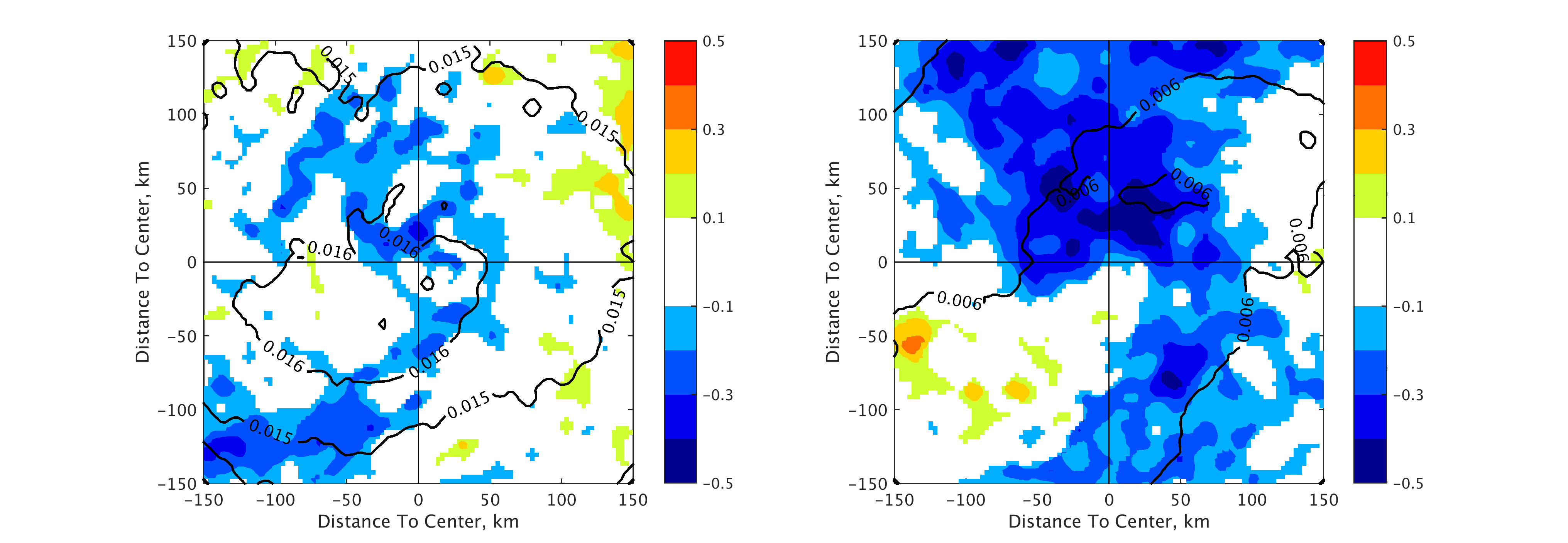 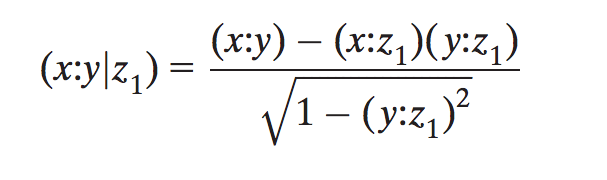 X: RI timing
Y: RH
Z1: current minSLP
Median Partial correlation <Moisture, RI timing>
Moisture difference at 0 and 6 h
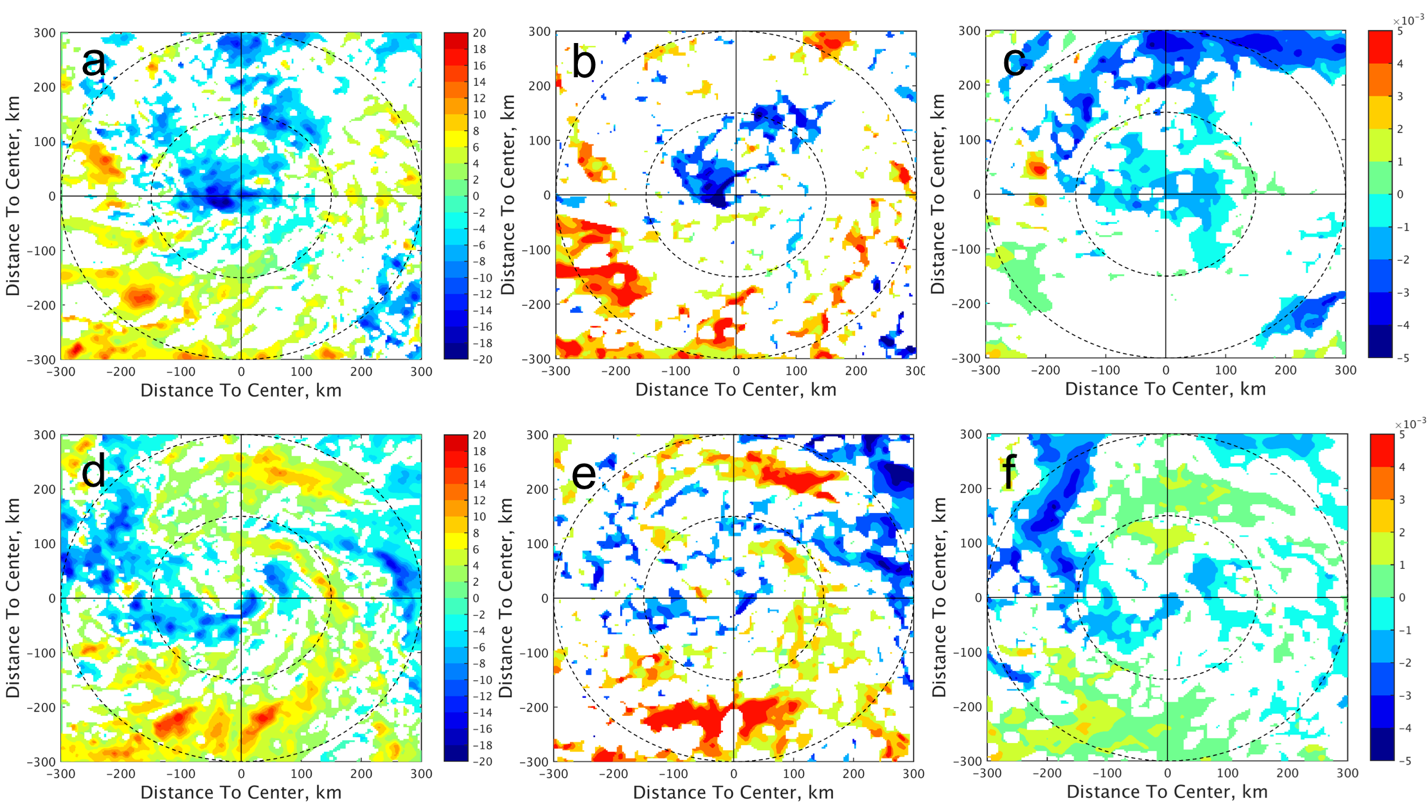 500 hPa Moisture
850 hPa Moisture
Water Vapor Path
Inner core moisture difference exist from 850 hPa to 500 hPa
Atmospheric Instability-potential equivalent Temperature
Strong
Weak
EnvWeakQvaporStrong
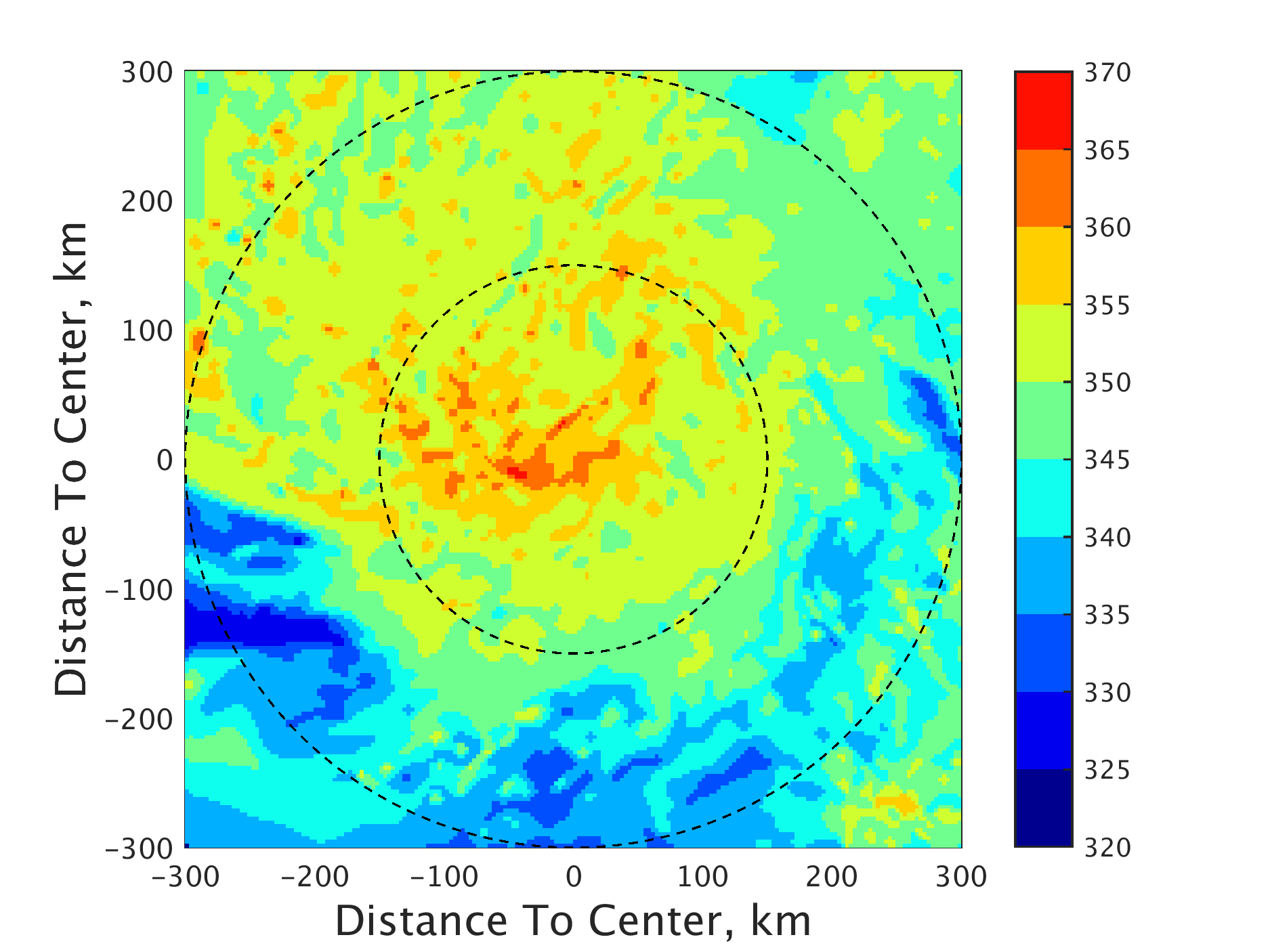 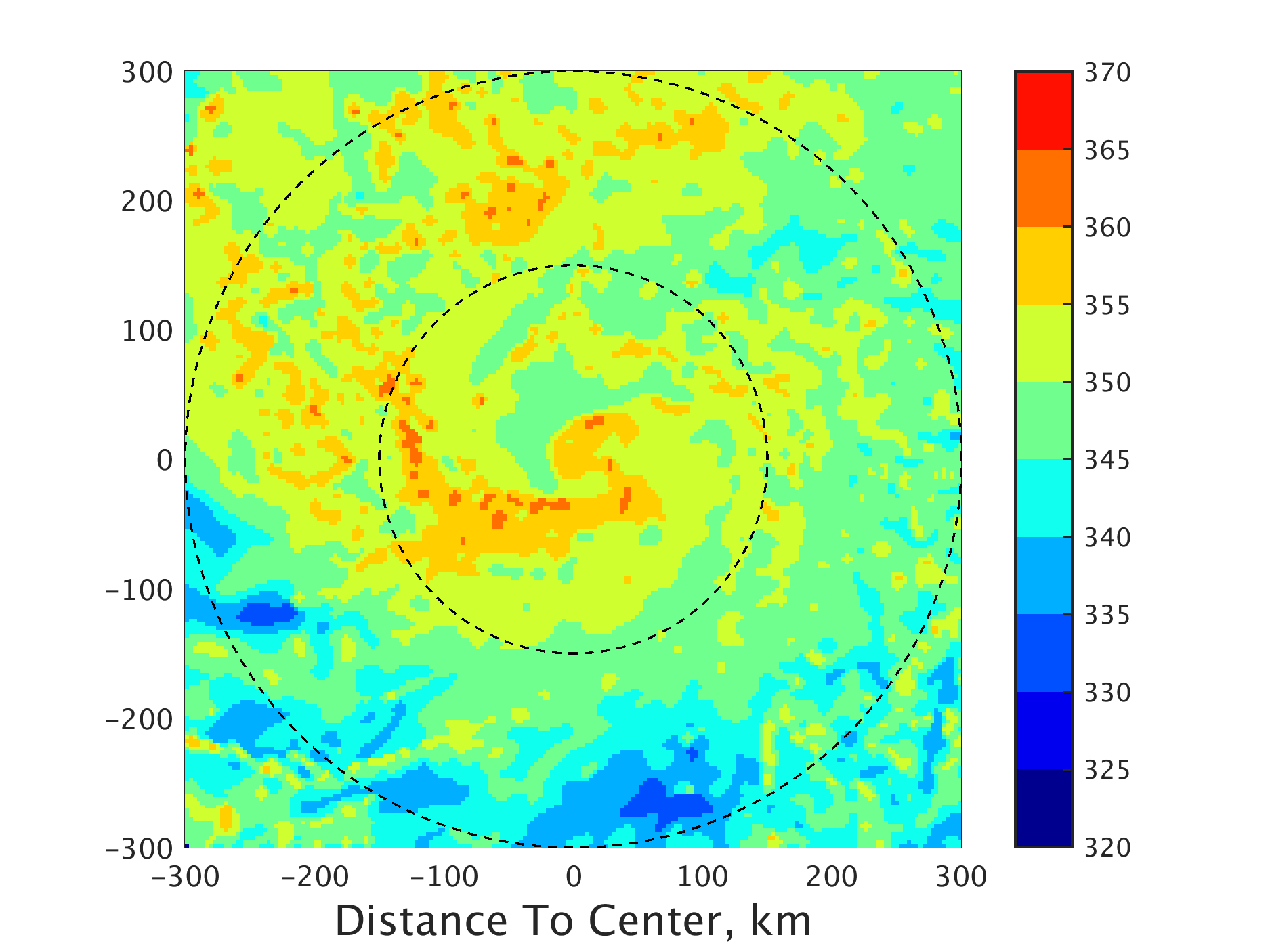 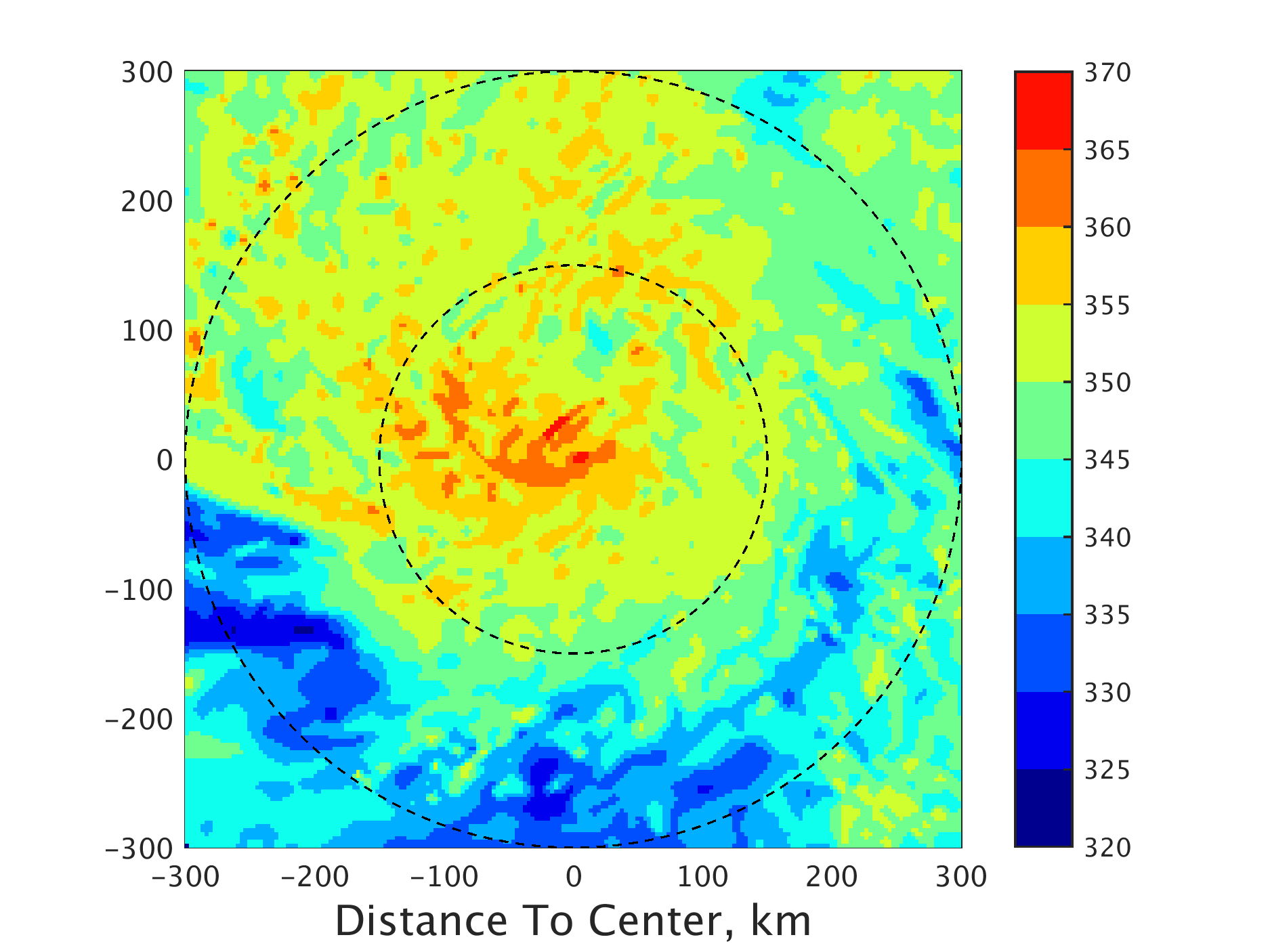 a
b
c
Atmospheric Instability is modulated by moisture rather than temperature profile
Speculation: moisture-> convection -> RI process
[Speaker Notes: With speculation in mind]
Outline
Background and Motivation 
Ensemble Forecast and correlation analysis
Role of Moisture: Switch Qvapor experiment
Conclusion
[Speaker Notes: Correlation demonstrate possible connection, need to verify]
Switch Qvapor Experiment
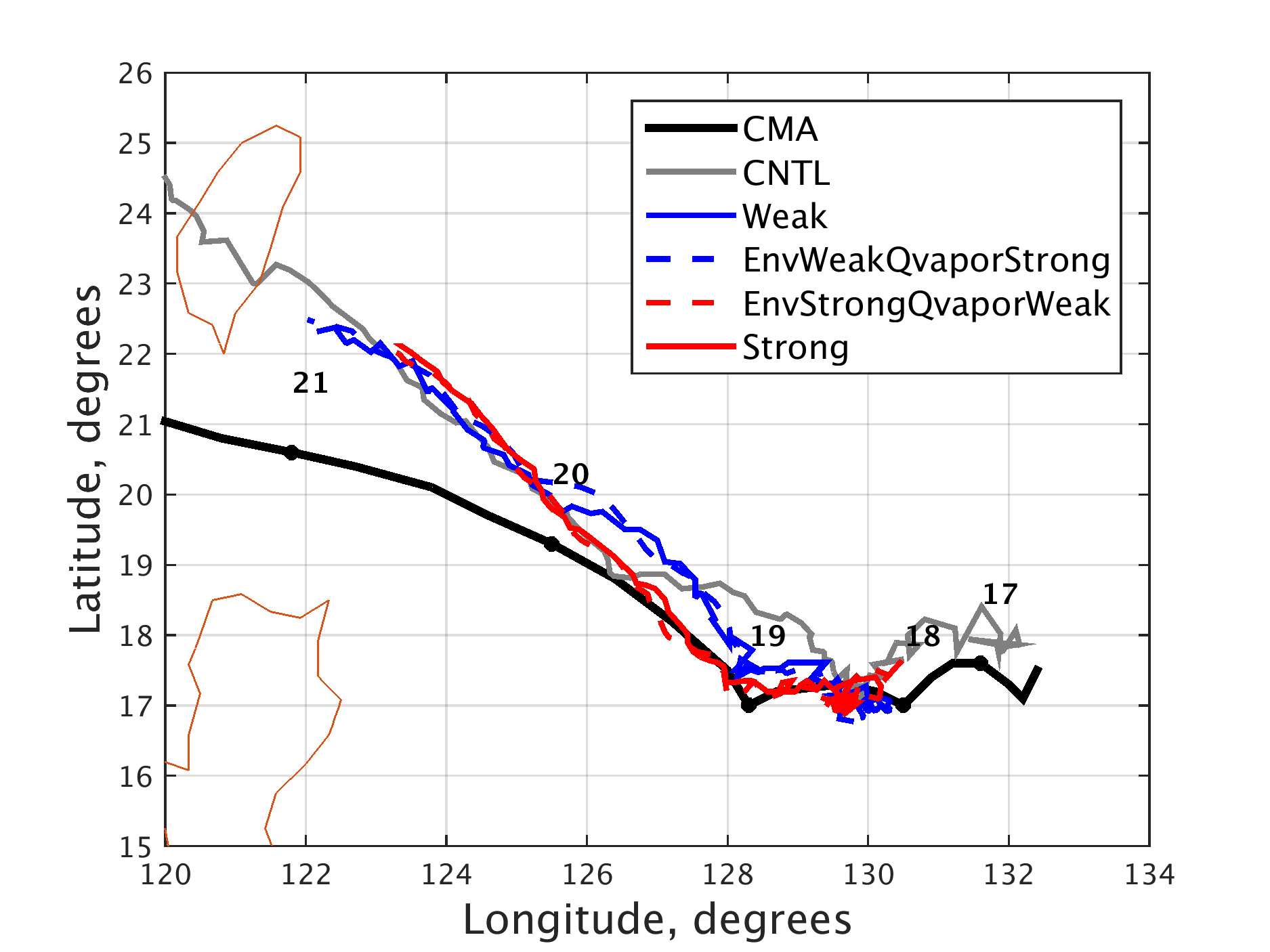 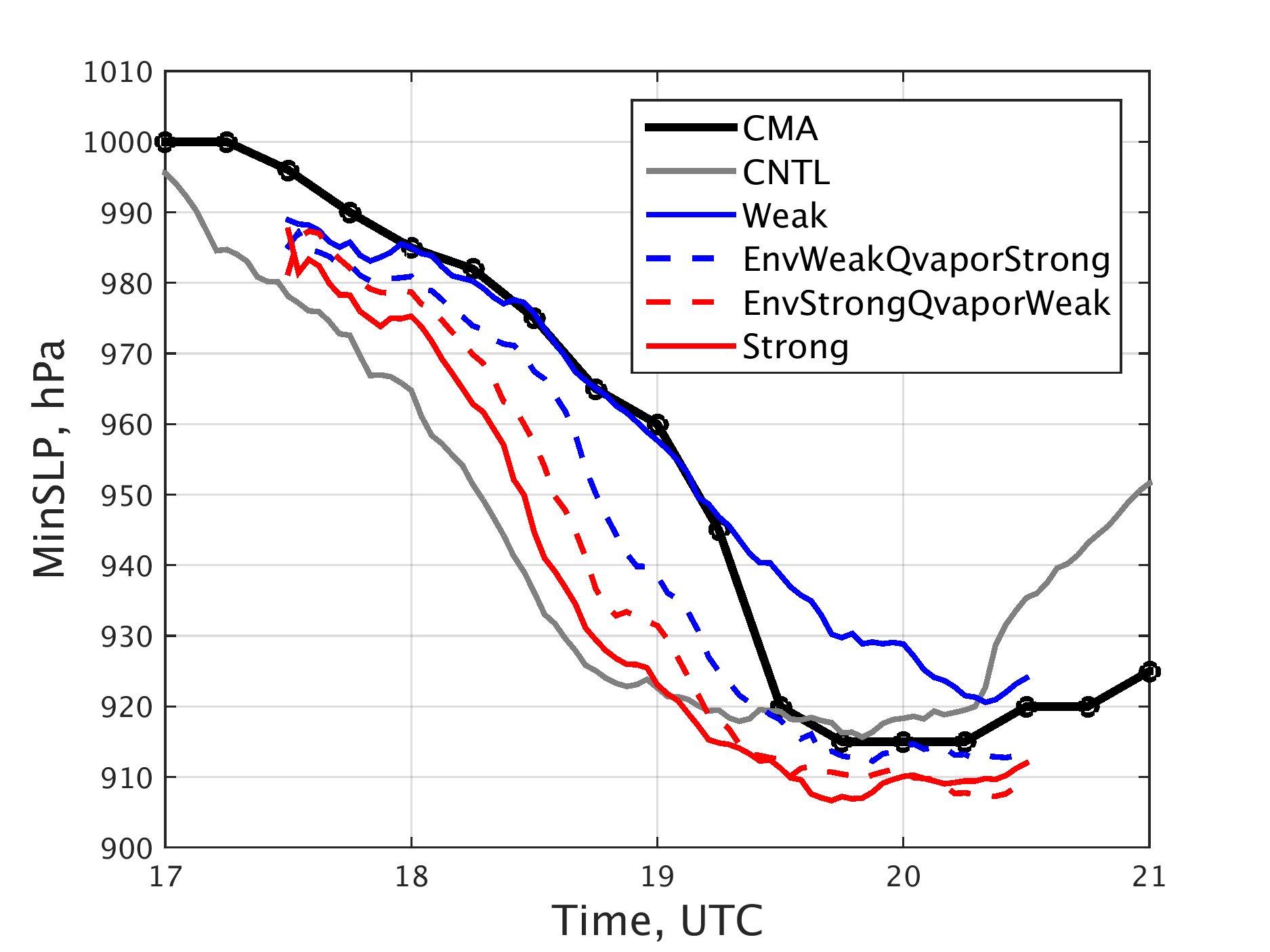 b
a
Switch Qvapor experiment explain correlation <moisture and RI timing>
Tangential wind (1km) + composite reflectivity
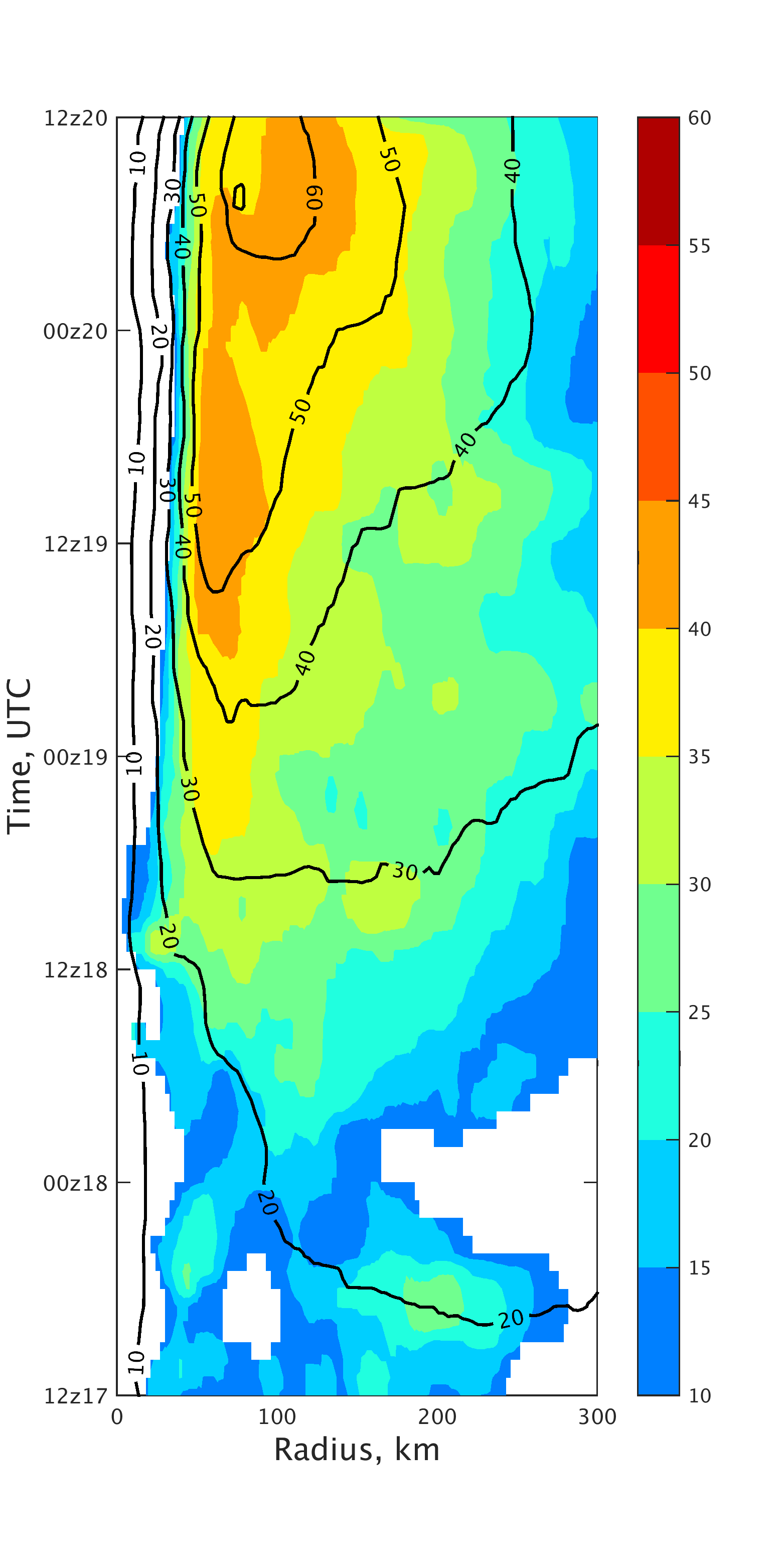 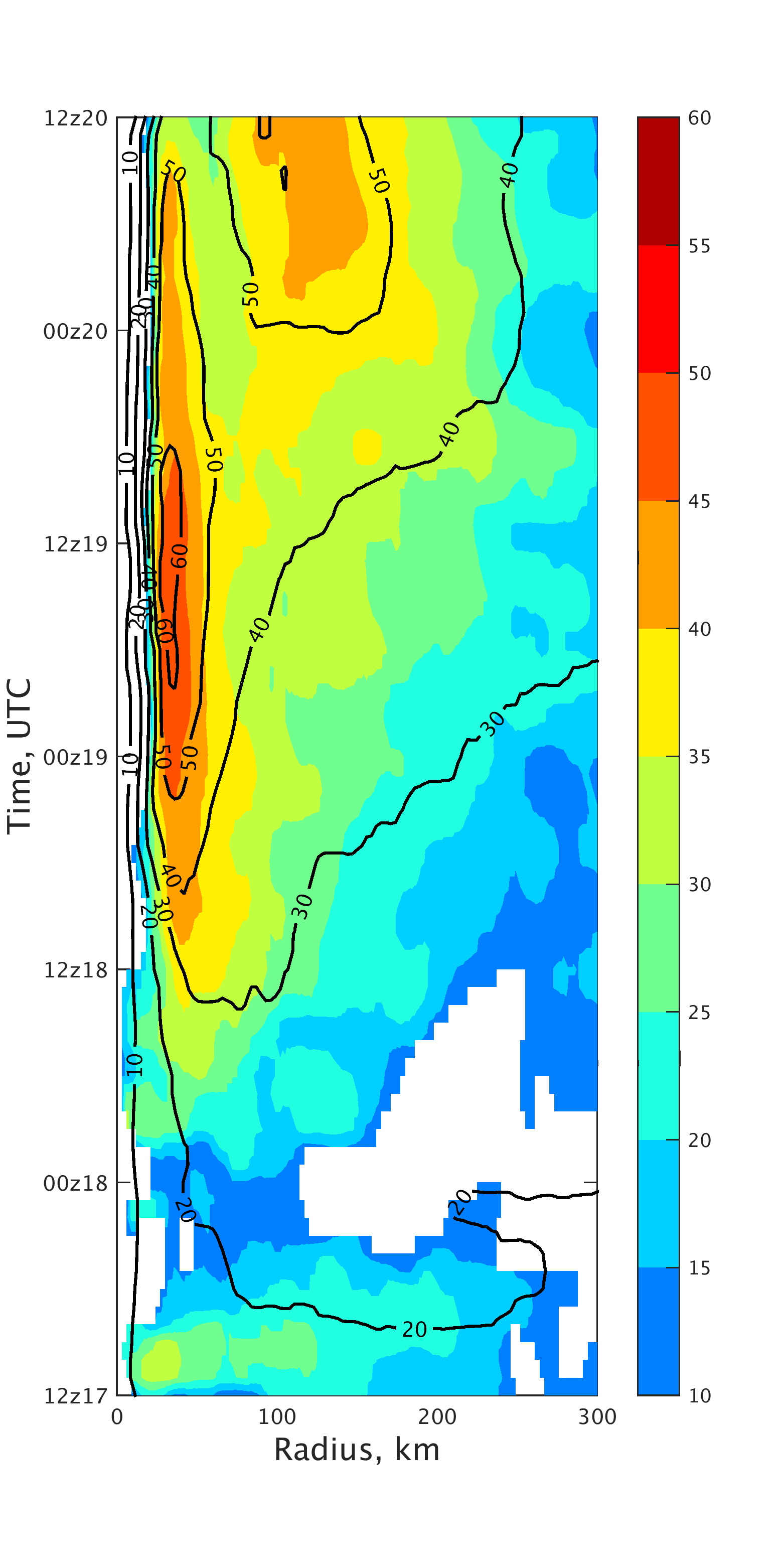 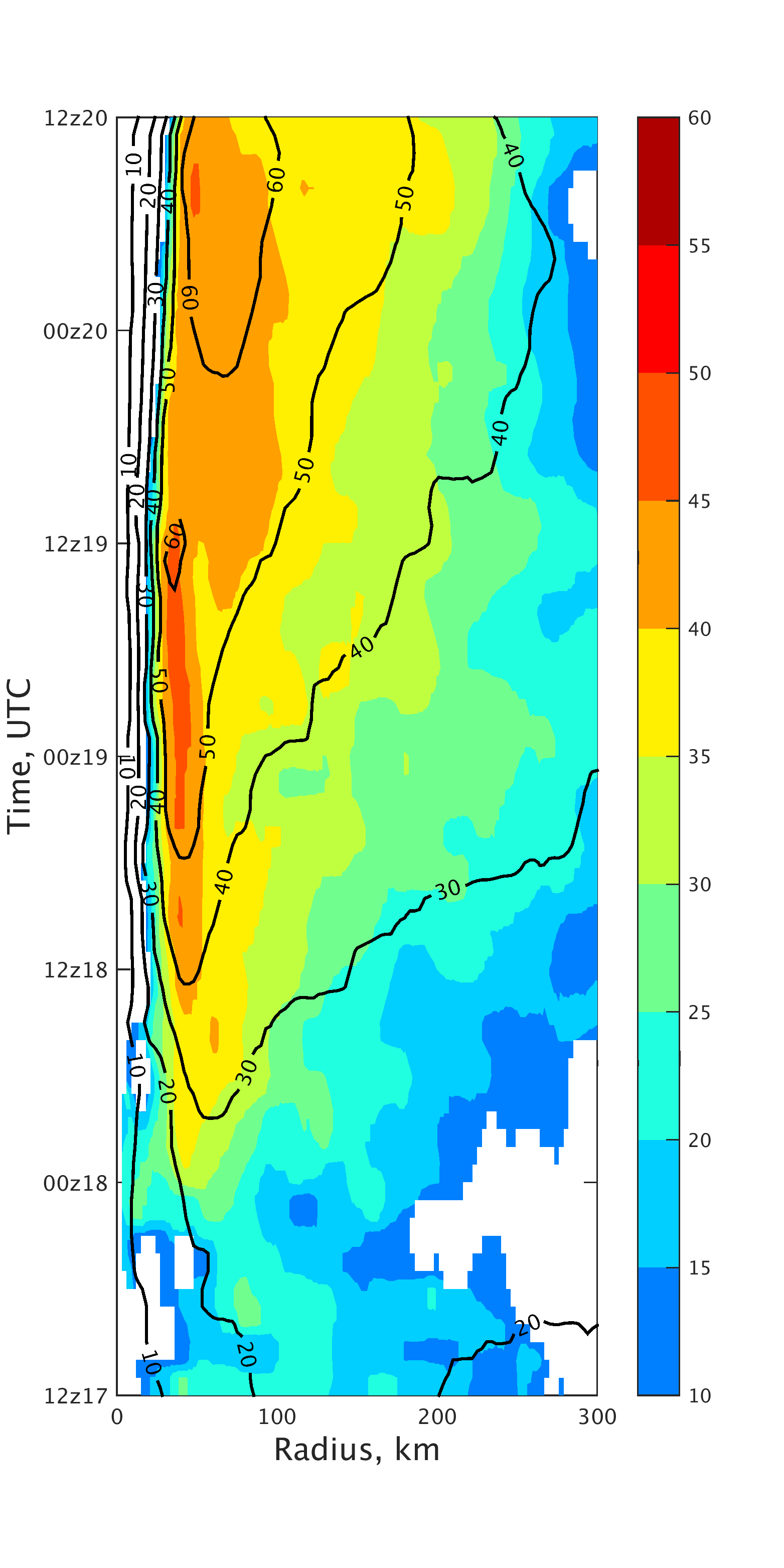 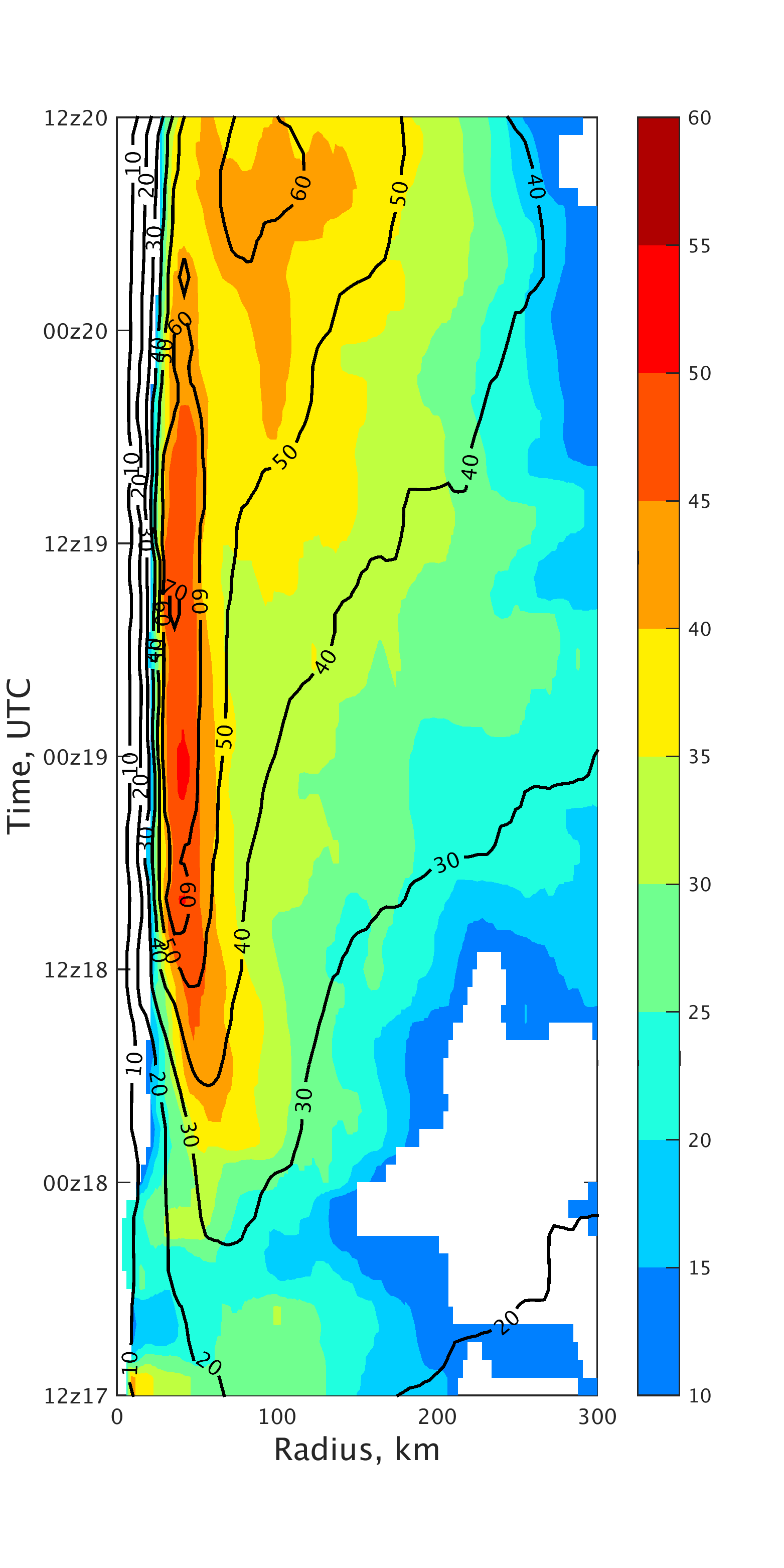 (a) weak
(c) EnvStrongQvaporWeak
(d) strong
(b) EnvWeakQvaporStrong
[Speaker Notes: Precipitation, tangential wind evolve different]
Surface Enthaly Flux + surface wind
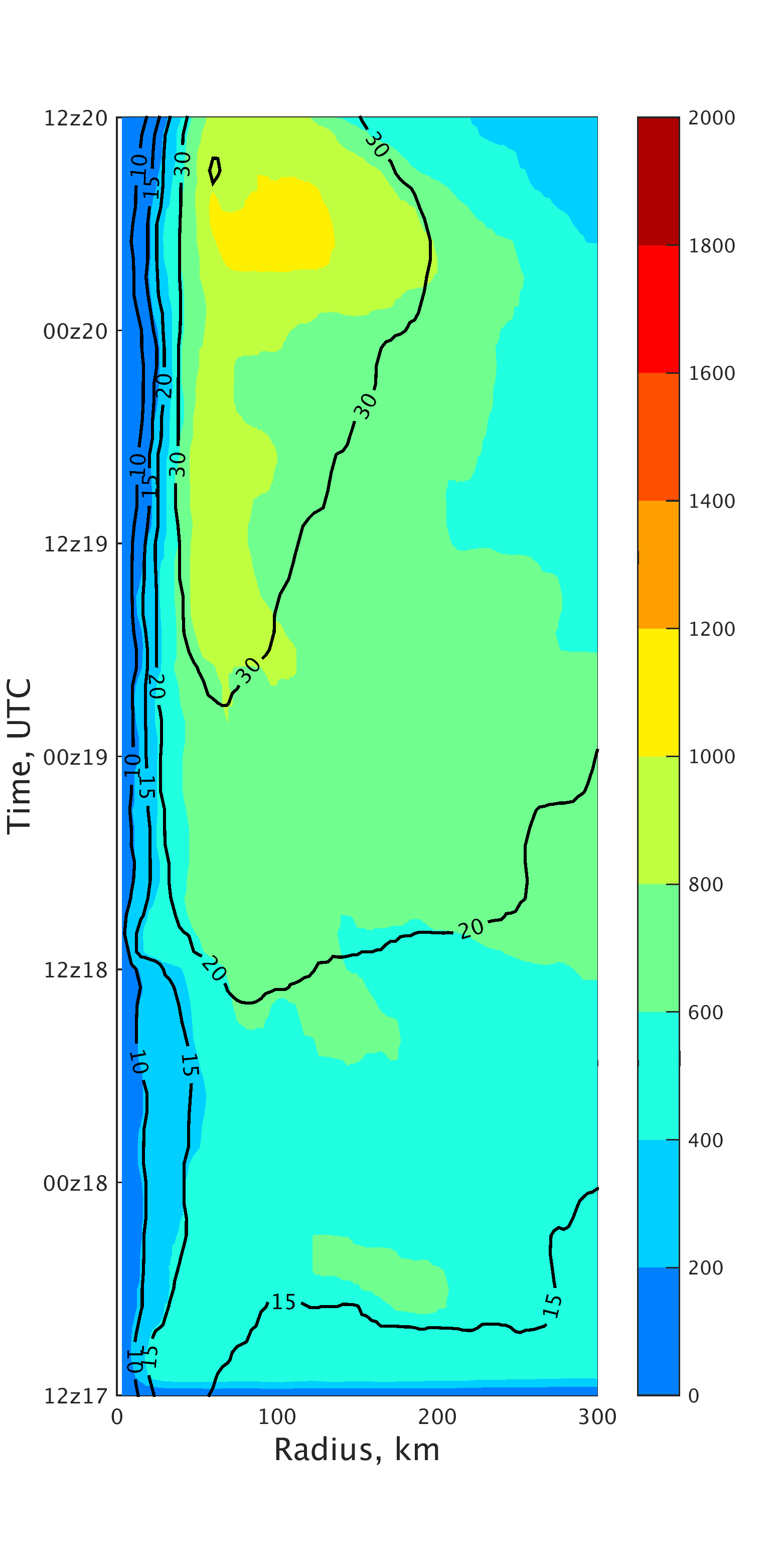 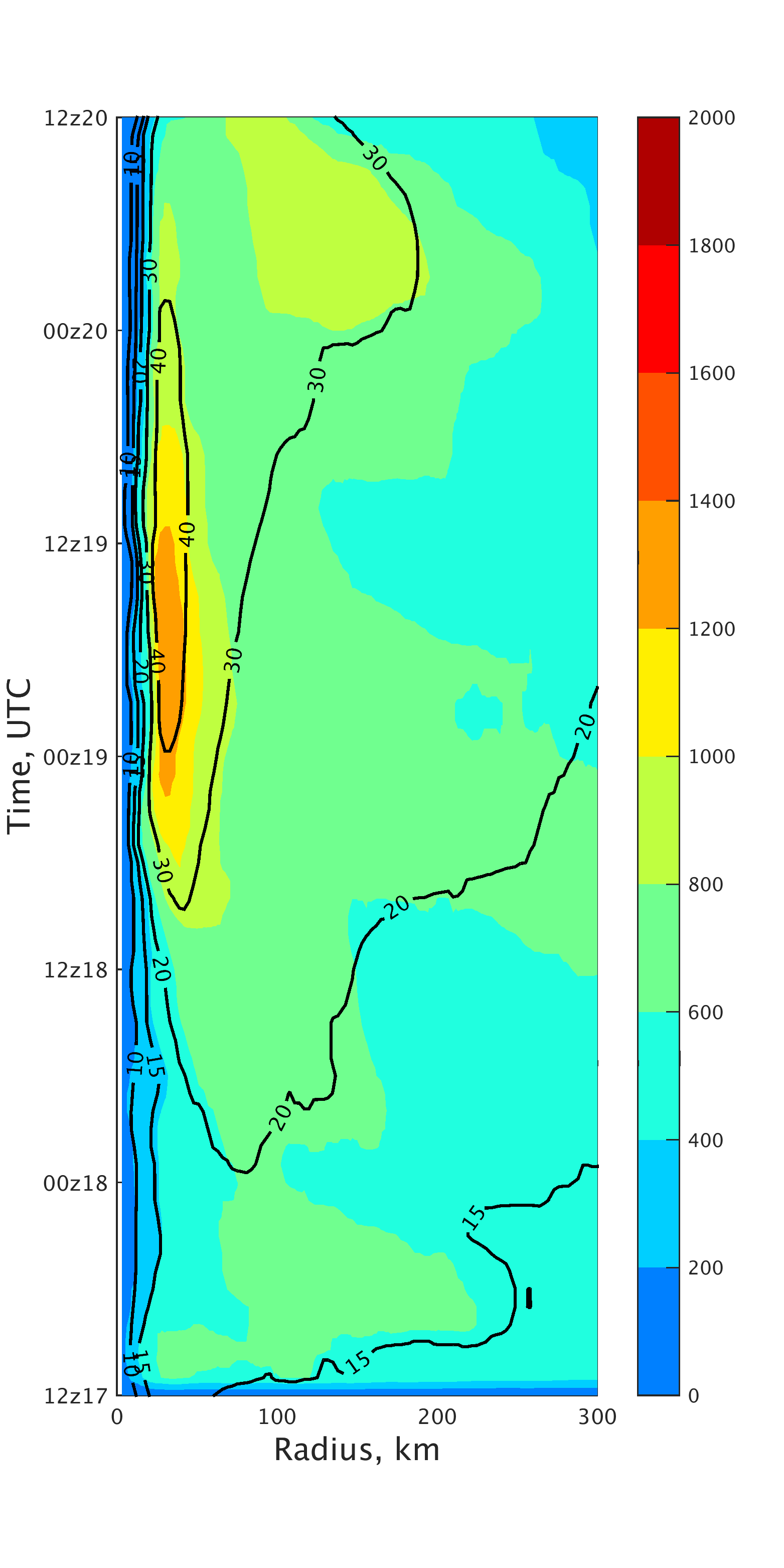 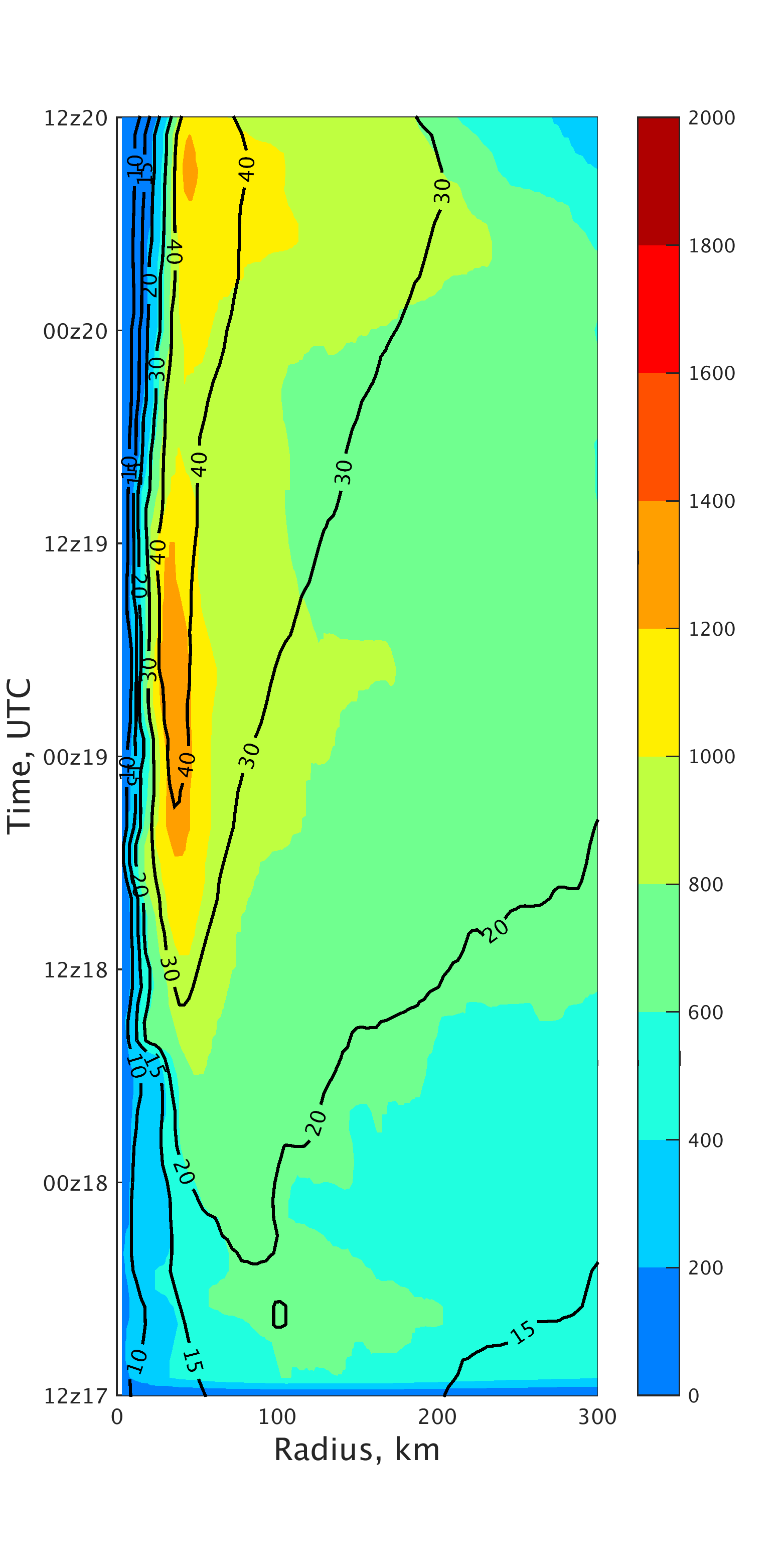 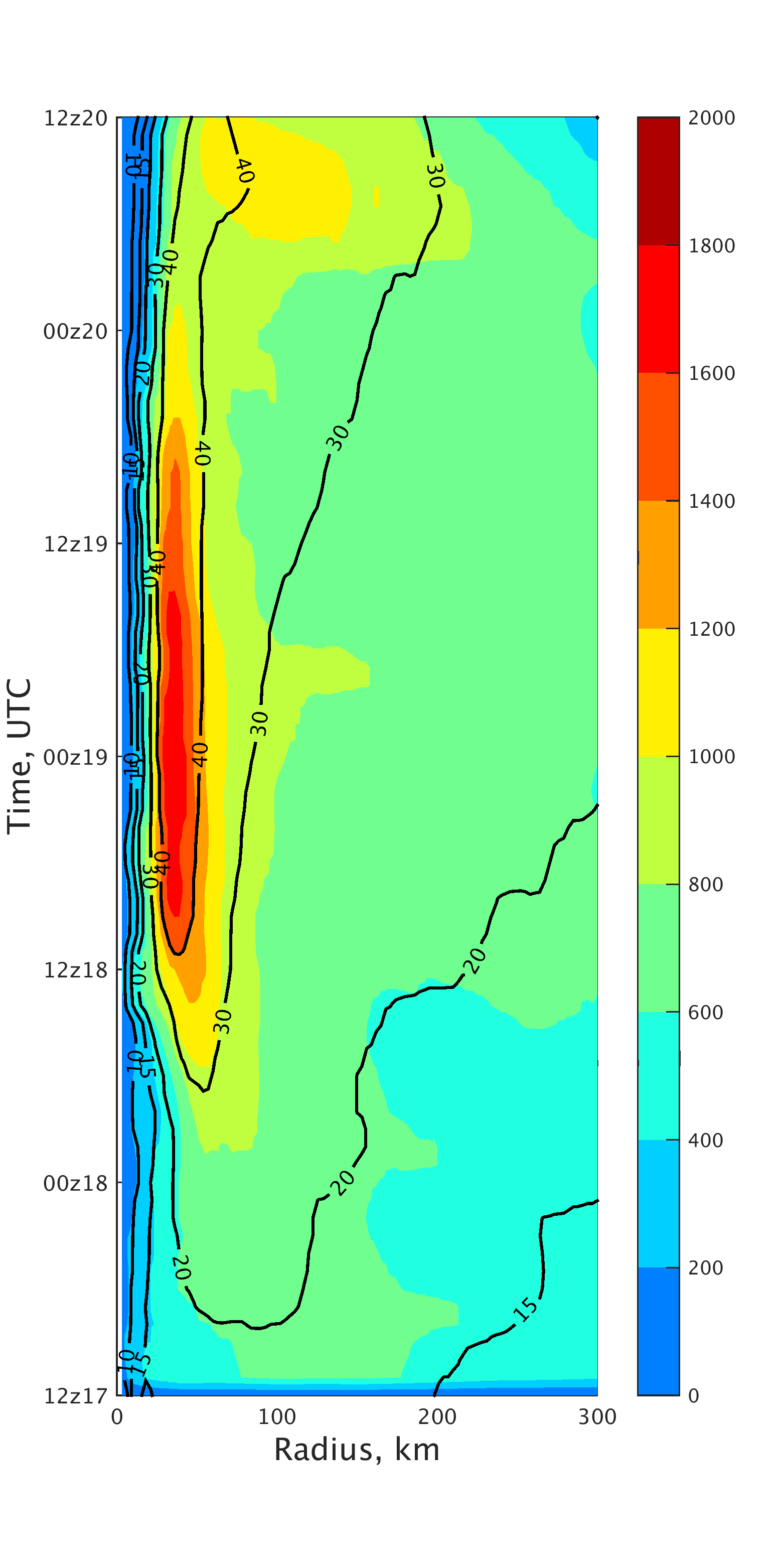 Moisture->convection->surface wind -> surface enthalpy flux (wind induced surface heat exchange, WISHE)
[Speaker Notes: Enthalpy flux response to convection and surface wind, form a strong band]
Precursor of RI
Eyewall Precipitation
Eyewall Moisture
a
b
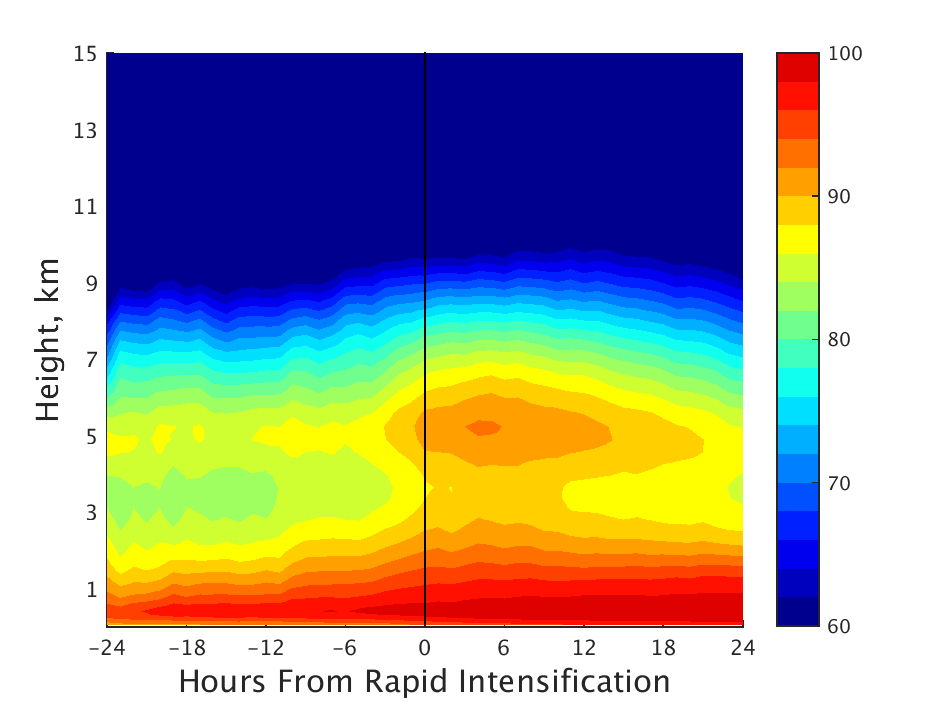 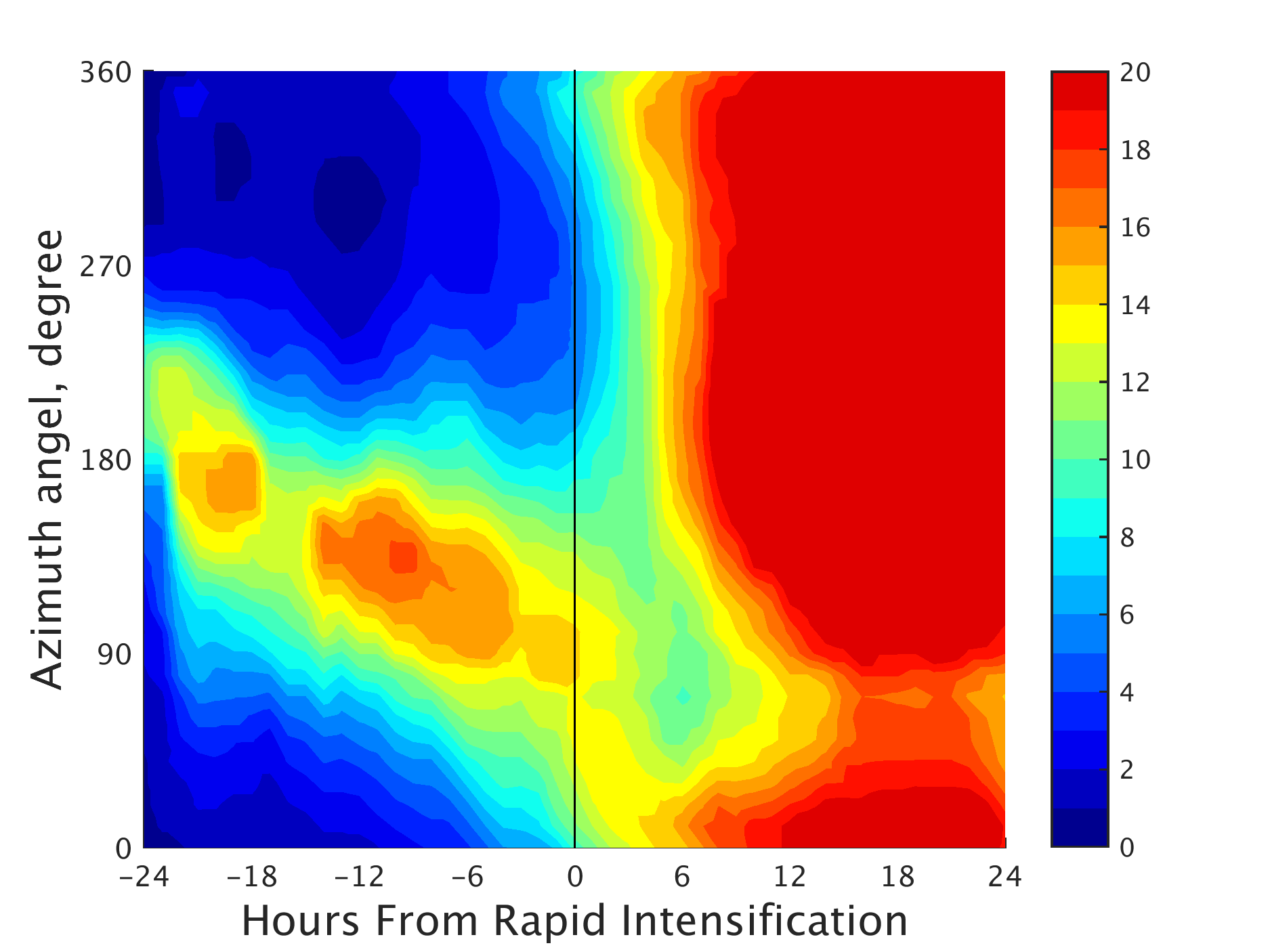 shear
Eyewall moisture jump at middle level at RI onset
precipitation propagate to up-shear and become axisymmetric at RI onset
Conclusion
Factors impact RI of Usagi: initial vortex intensity and inner core moisture
Correlation between initial vortex vorticity with RI timing is 0.5-0.7. Data Assimilation of AMVs data help RI process by weakening the initial vortex
Moisture->convection->surface wind -> surface enthalpy flux (wind induced surface heat exchange, WISHE)
RI onset features saturated eyewall moisture and axisymmetric precipitation
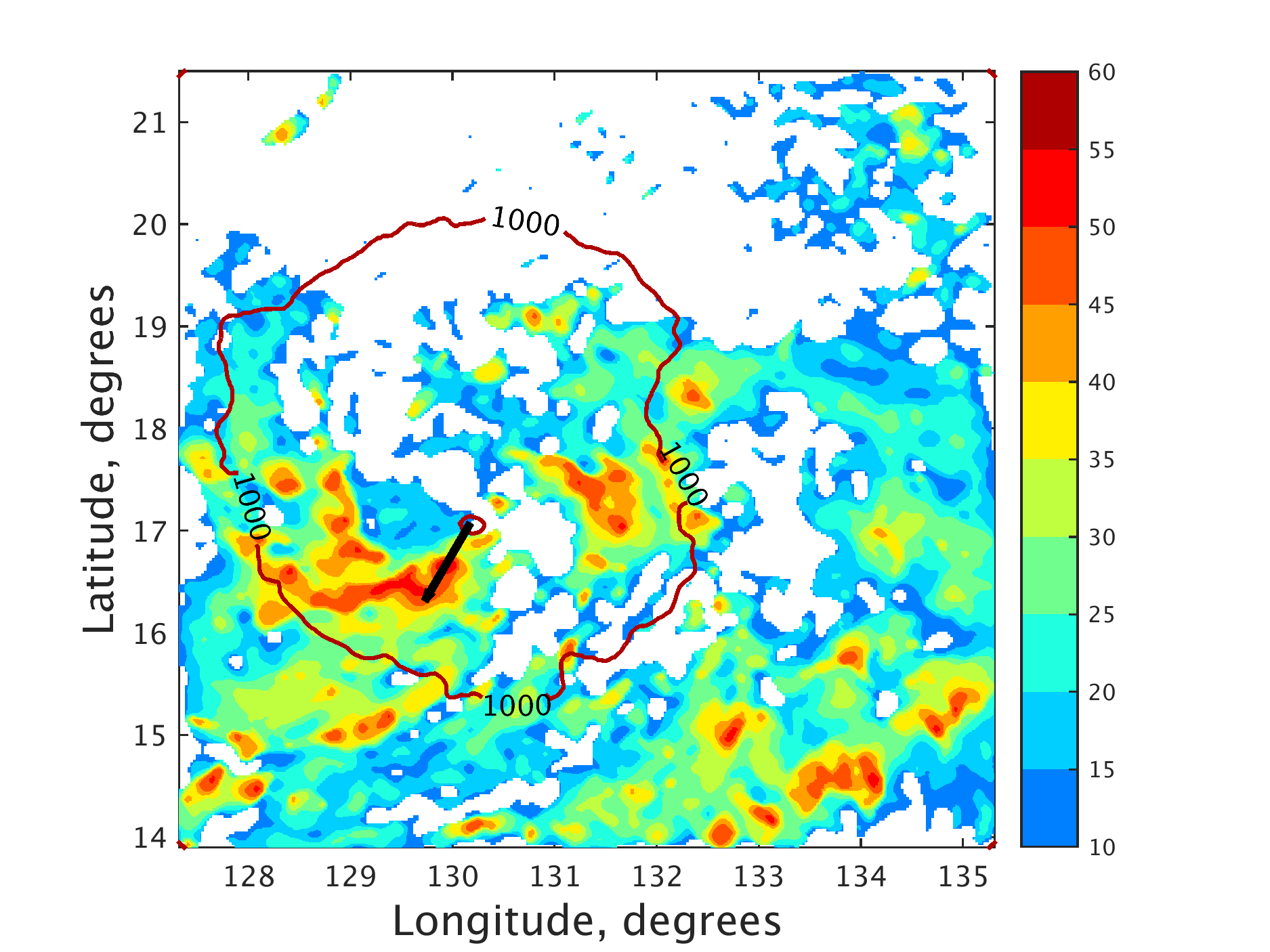 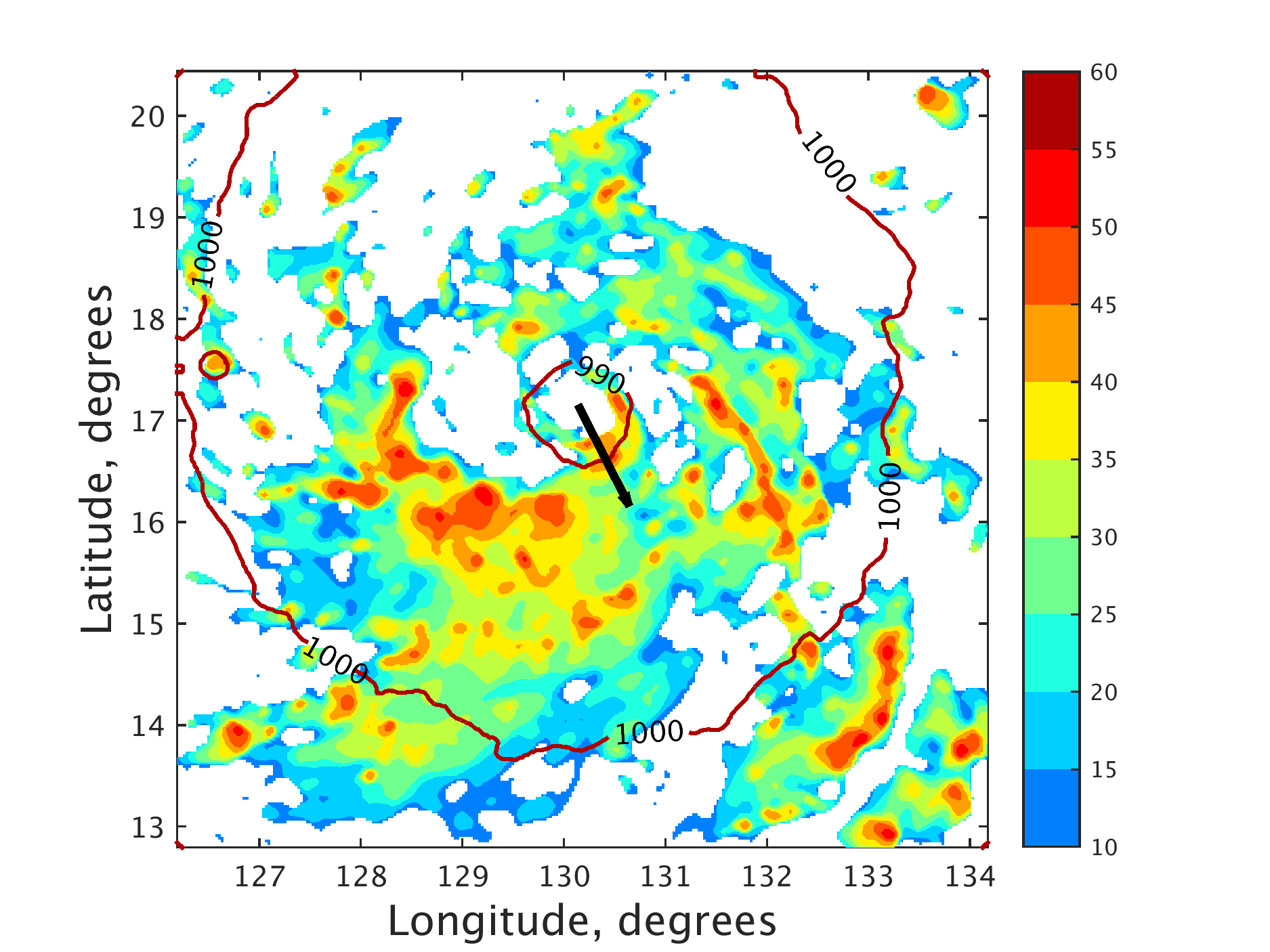 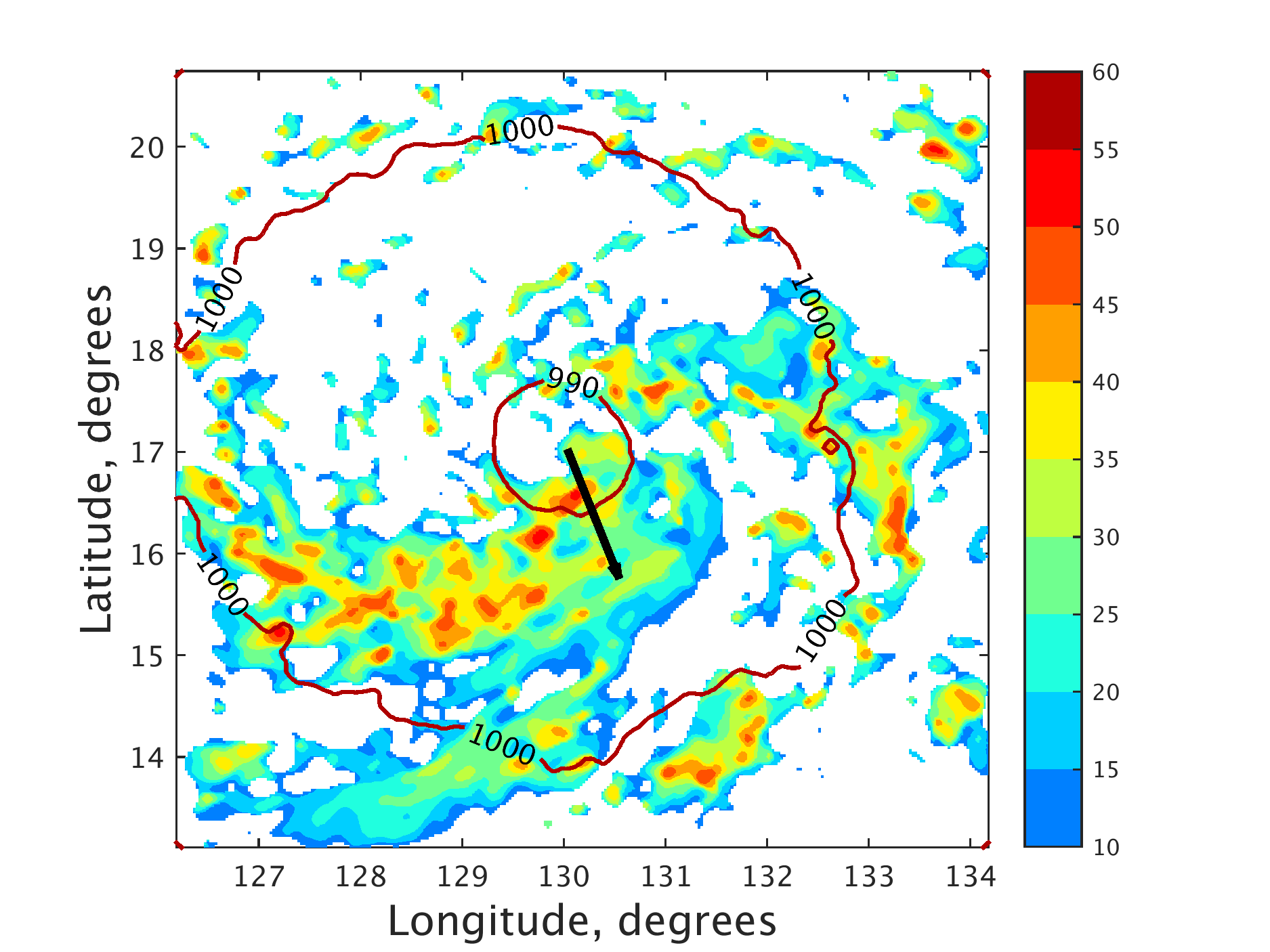 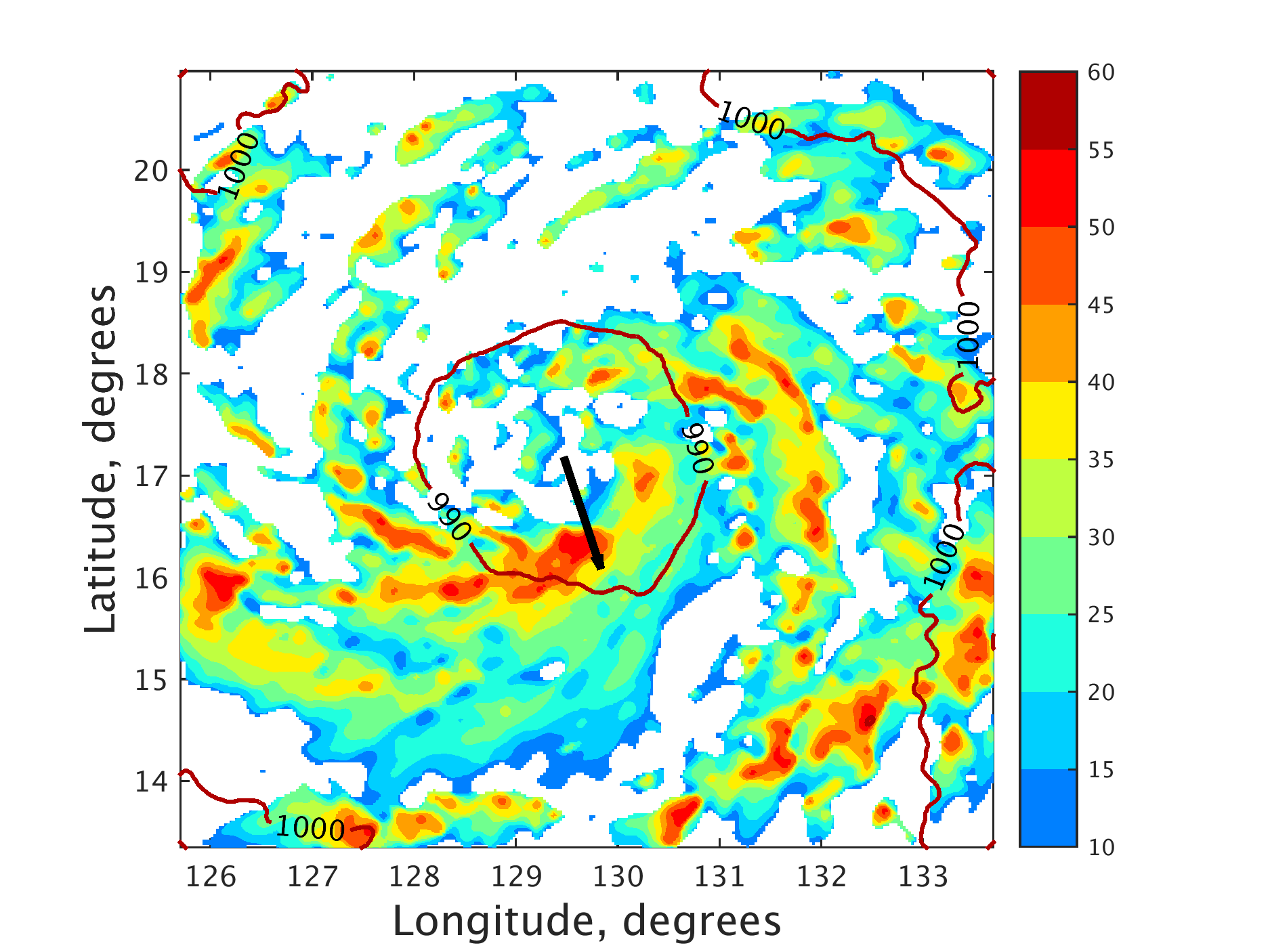 a
b
c
d
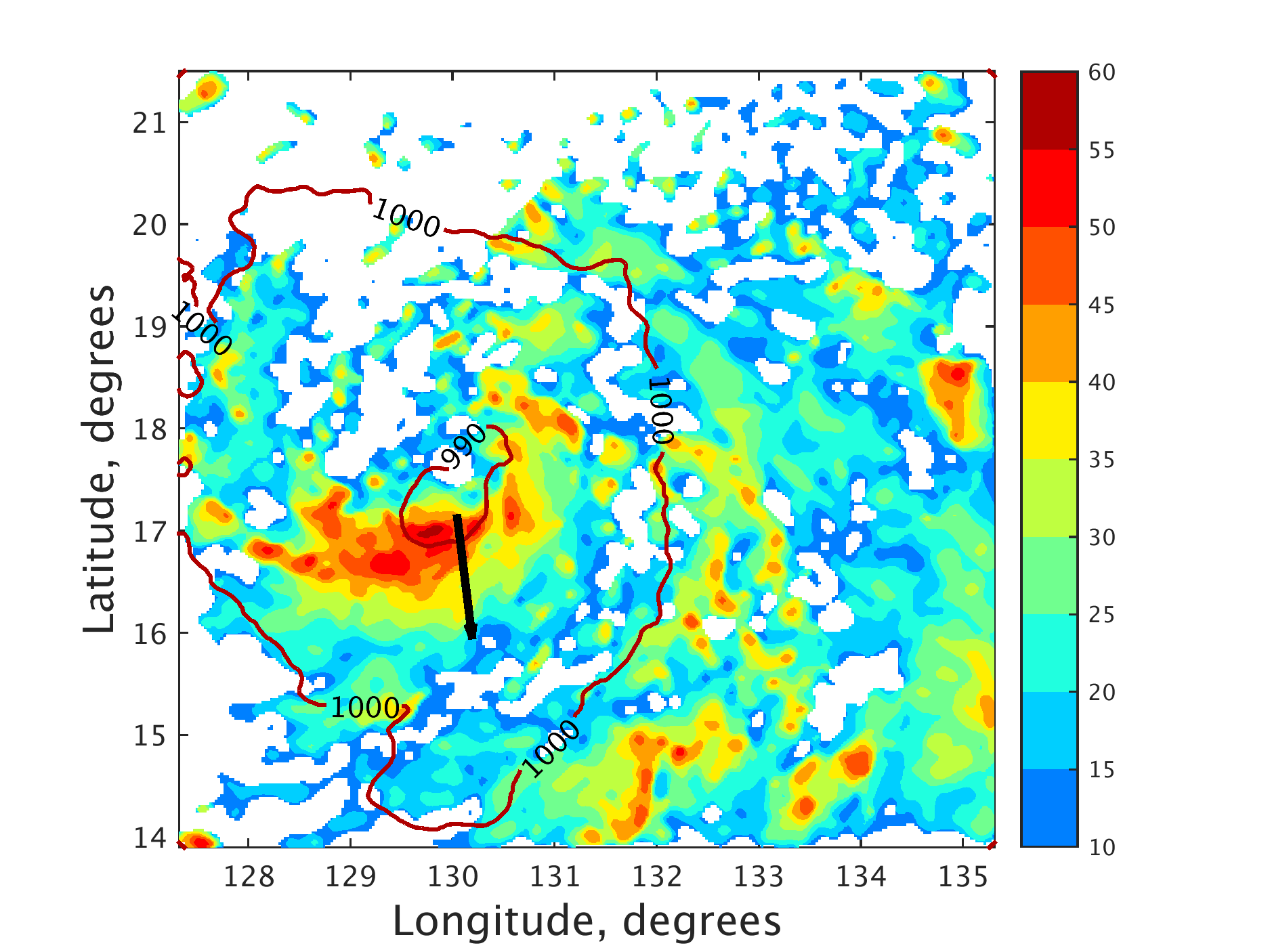 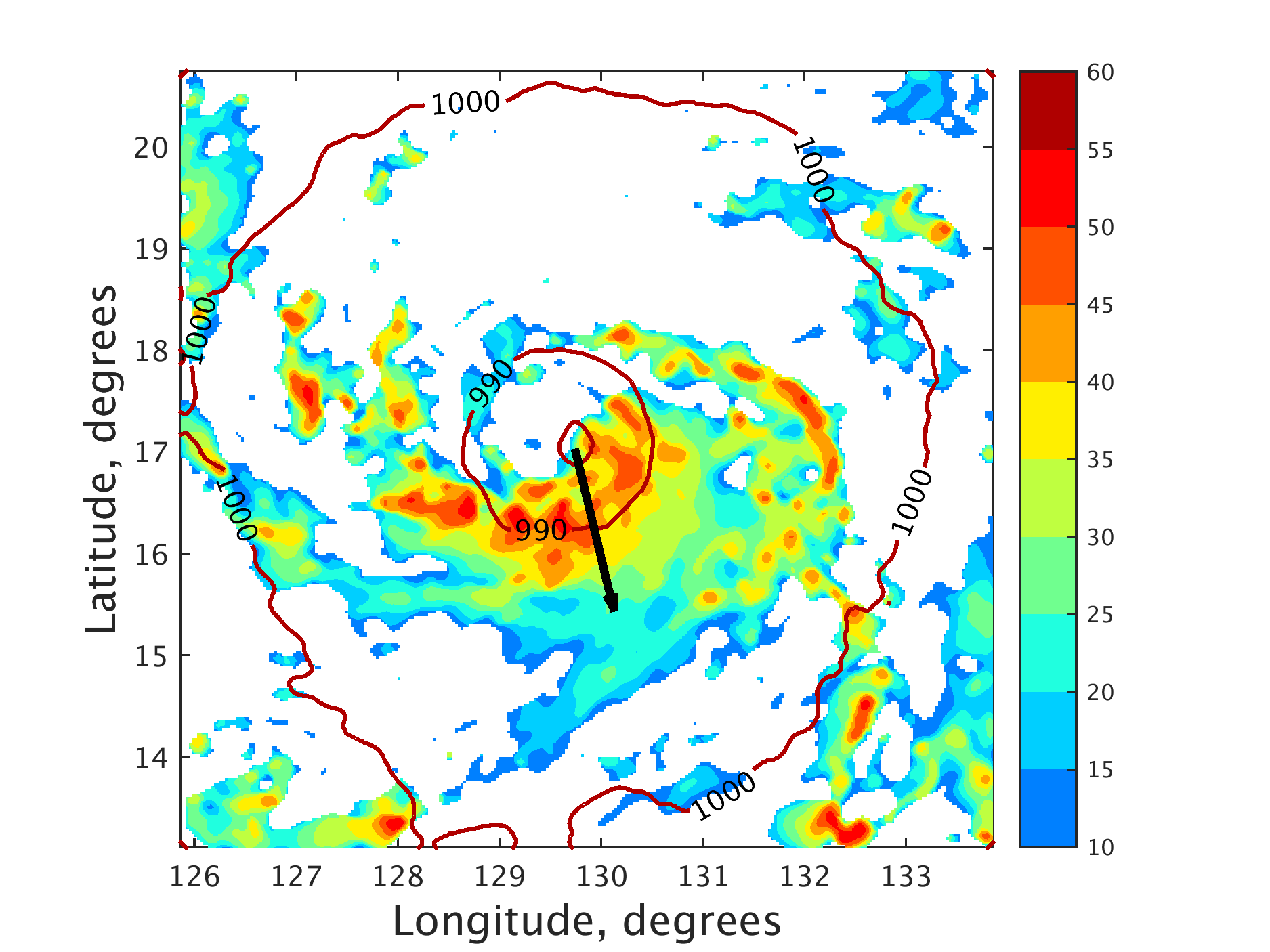 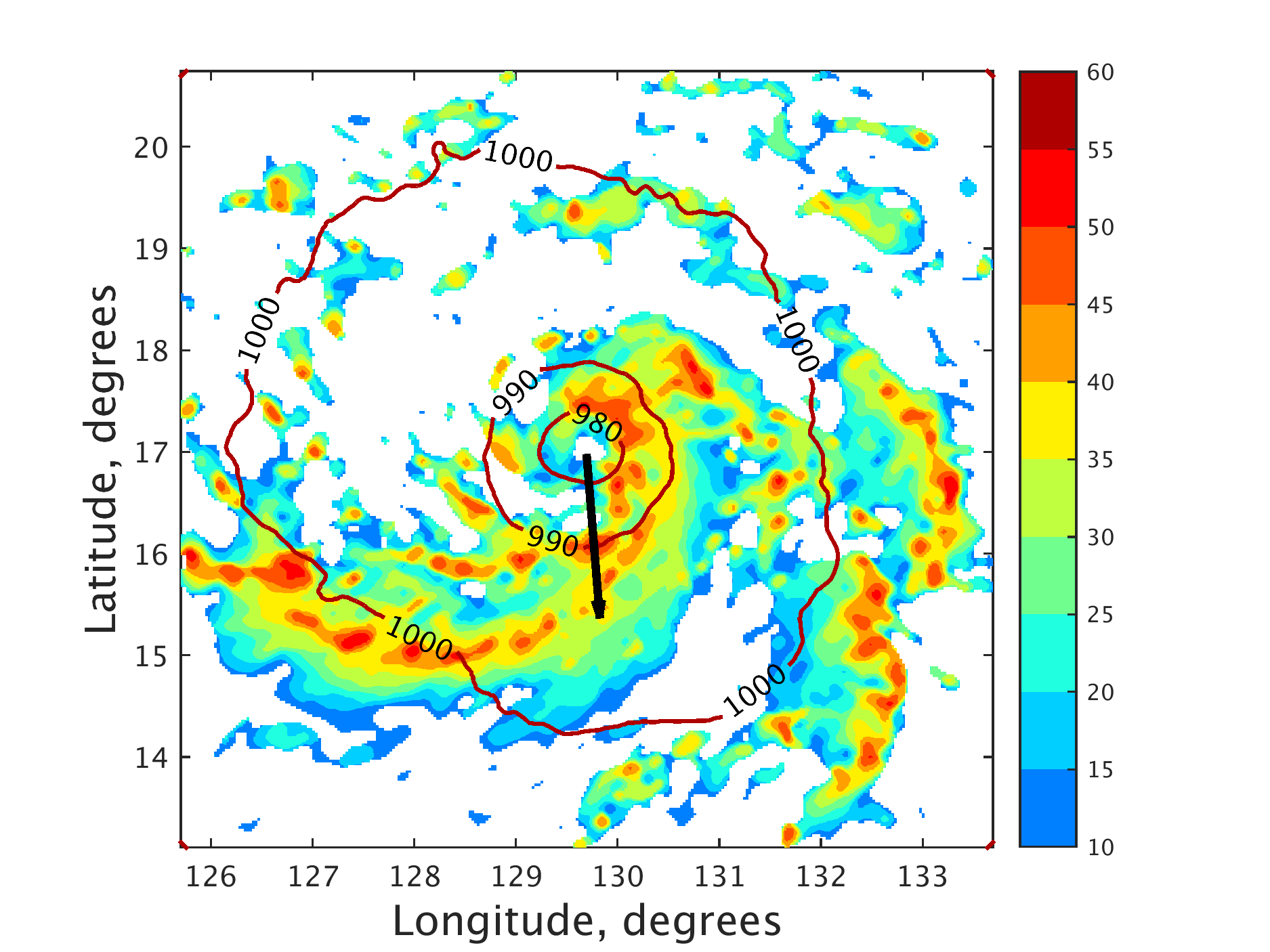 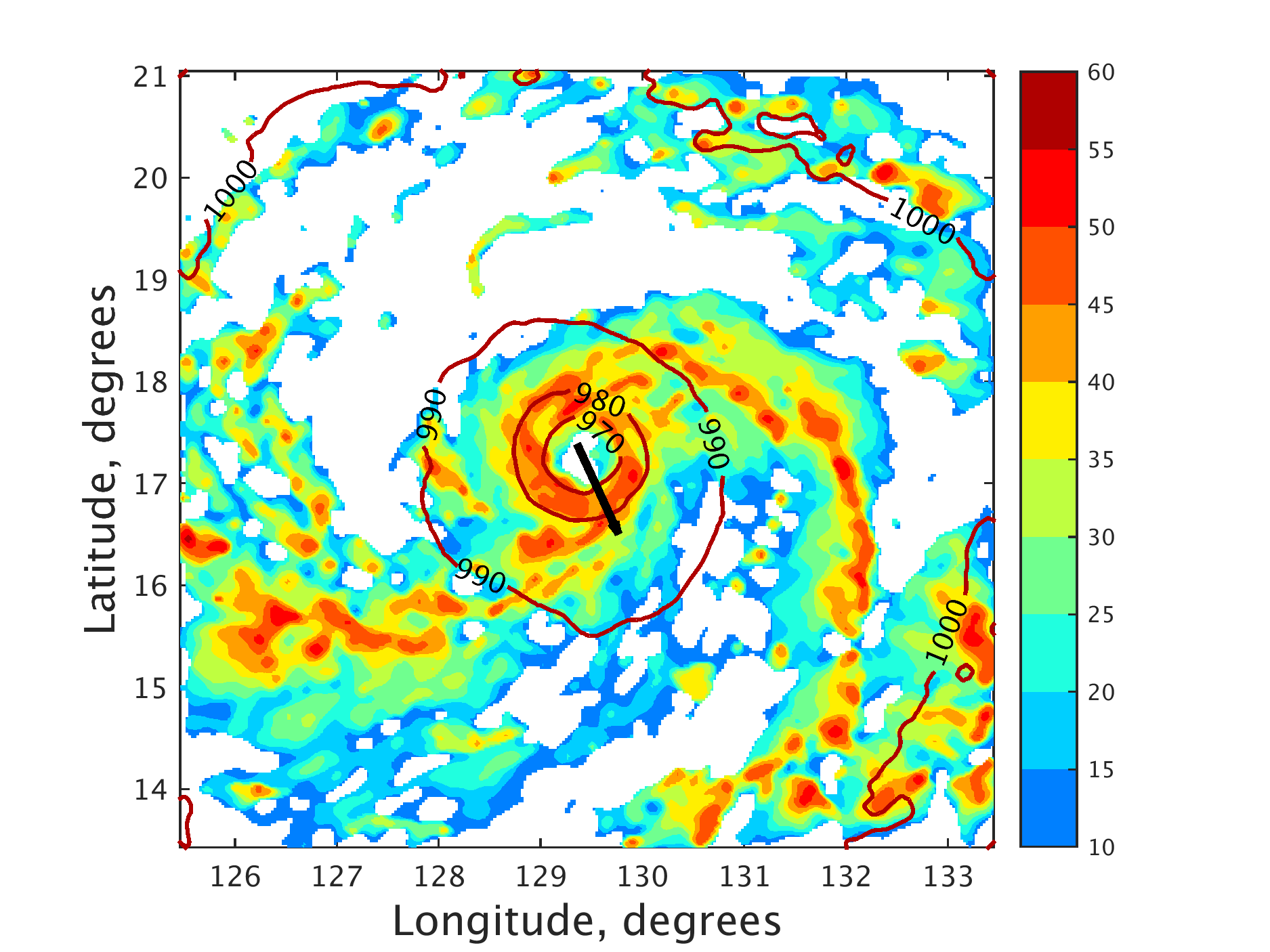 e
f
g
h
Equivalent Potential Temperature
Weak Member with strong member moisture
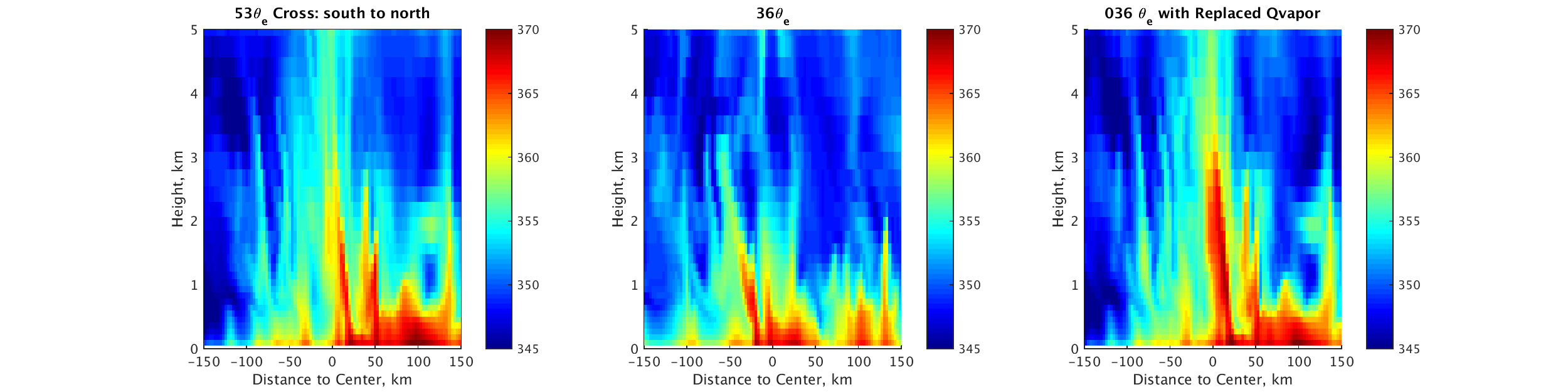 Strong Member
Weak Member
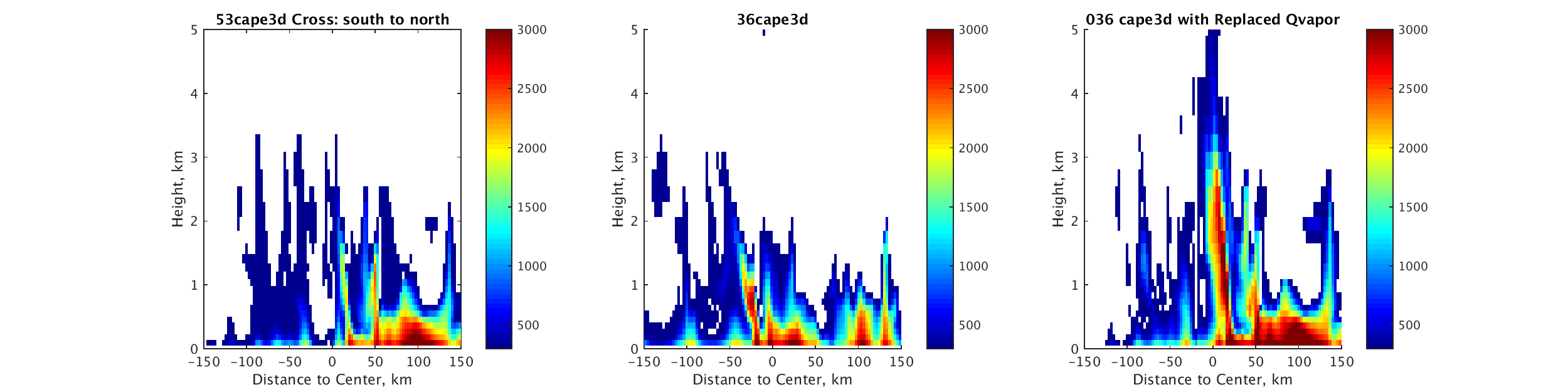